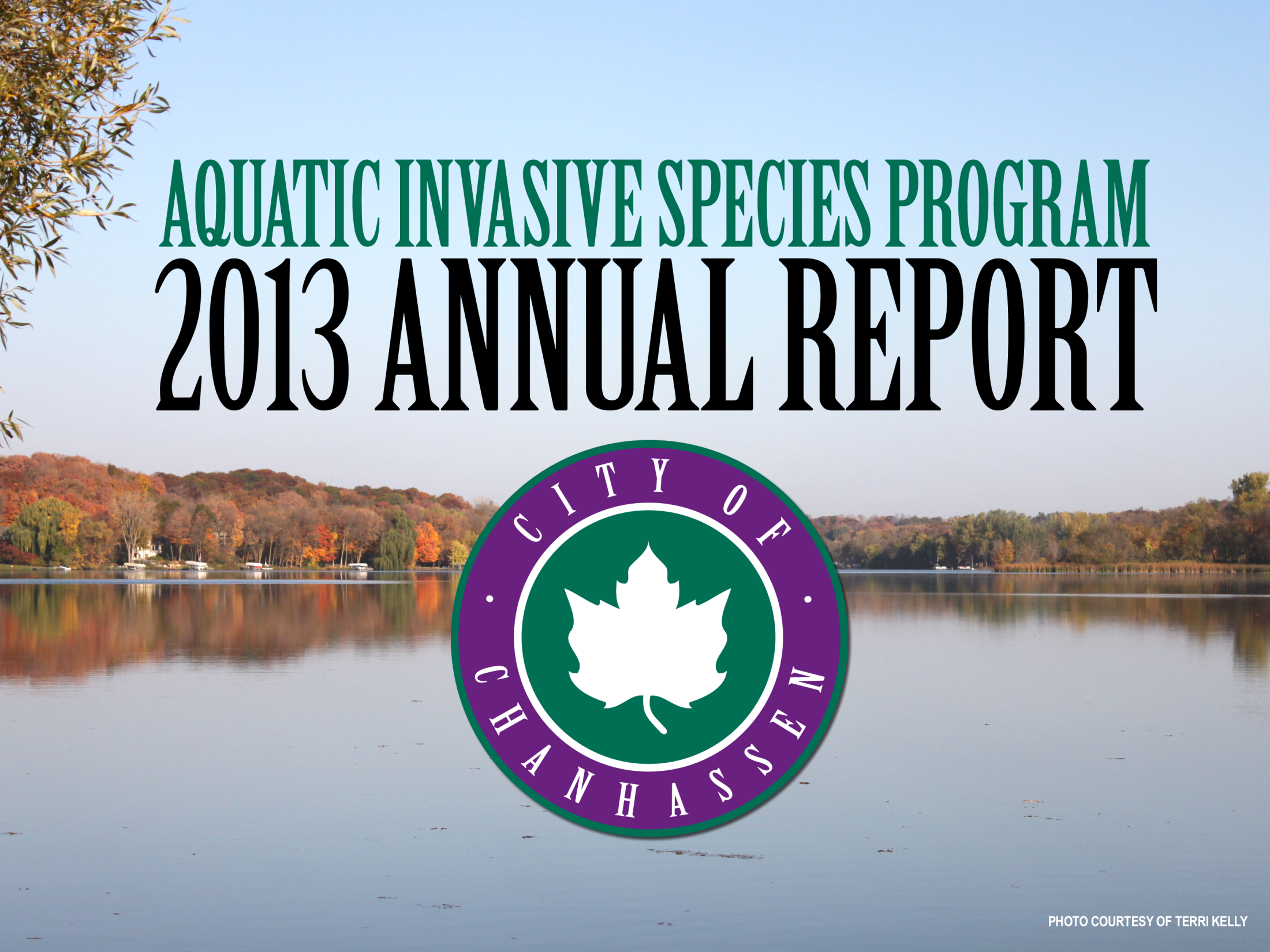 Program Background
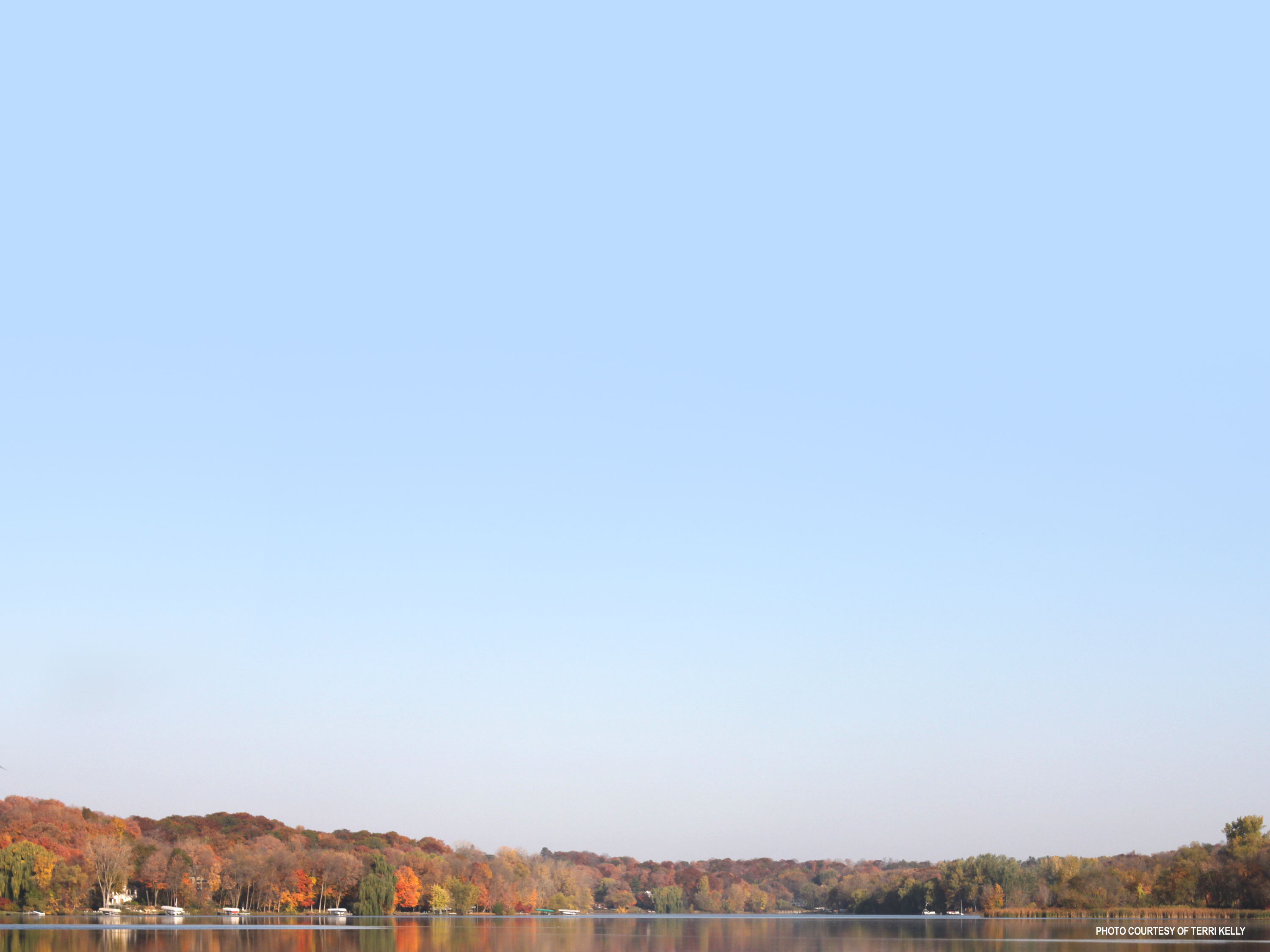 In 2010, Zebra Mussels were discovered in Lake Minnetonka.
Over 130 Minnesota lakes and waterways have been confirmed as containing zebra mussels.
Concern over the close proximity of an abundant Zebra Mussel population prompted the Lotus Lake Conservation Alliance to initiate a volunteer-led AIS Inspection Campaign at the South Lotus Lake Park Public Boat Access in 2011.
In 2012, the City of Chanhassen initiated an Aquatic Invasive Species Program at three city-owned and operated public water accesses – Lake Ann, Lake Susan and Lotus Lake.
Funding partners include the Riley Purgatory Bluff Creek Watershed District, Lotus Lake Conservation Alliance, Minnesota Department of Natural Resources and the City of Chanhassen.
The MN DNR also conducted watercraft inspections at the Lotus Lake Public Water Access in 2013.
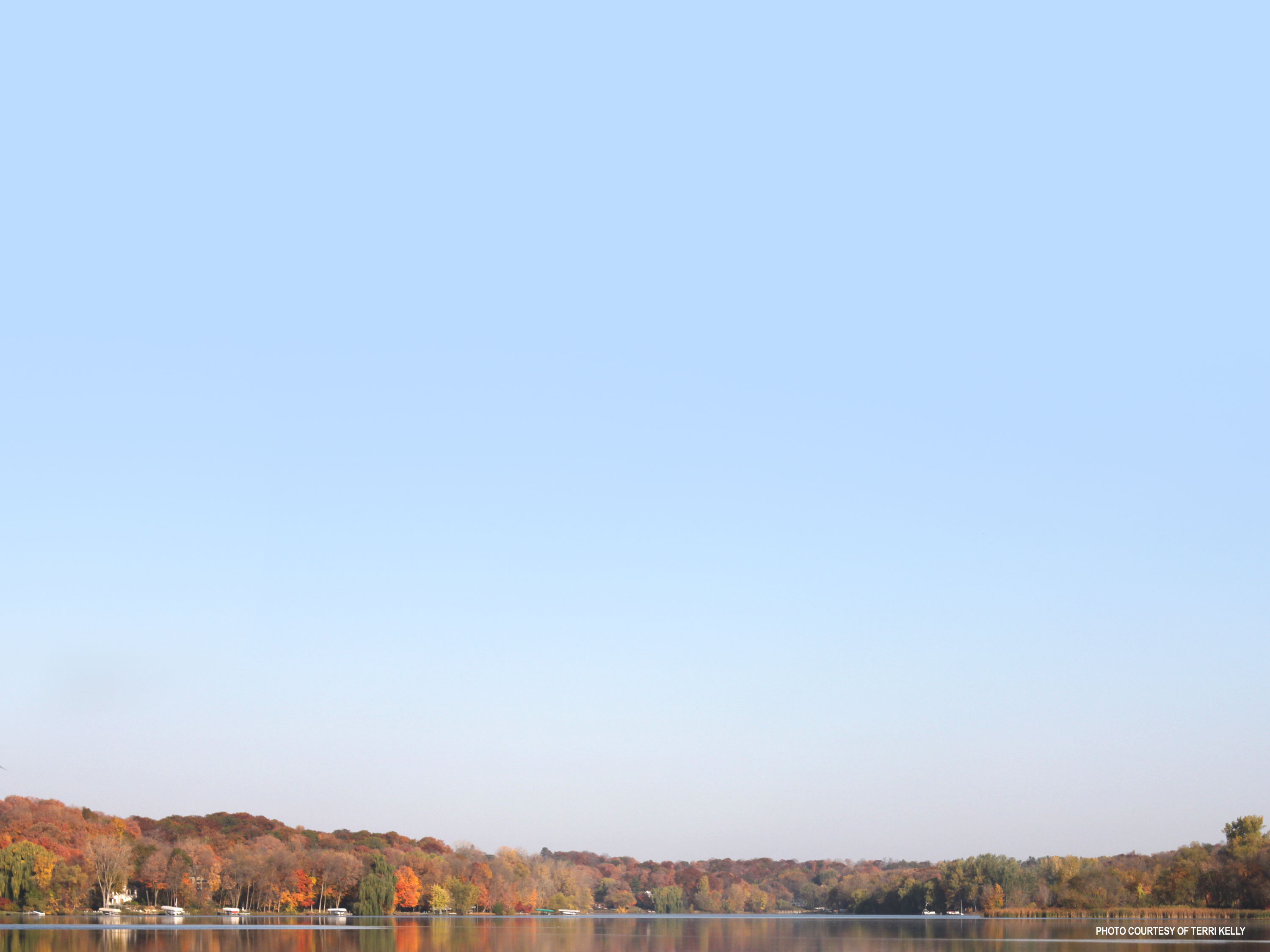 Watercraft Inspection Program
The City of Chanhassen contracts with Volt Workforce Solutions to staff the City’s Watercraft Inspection Program.
The inspections are conducted on a voluntary basis – no refusals to comply with the voluntary inspections were reported.
Inspectors are certified as Level I inspectors through a MN DNR-led Aquatic Invasive Species AIS Watercraft Inspection Training Program.
Inspectors are stationed at all three city-owned public water accesses at peak use times.
Carver County Deputies also receive training in watercraft inspection and are certified as Level I Inspectors.
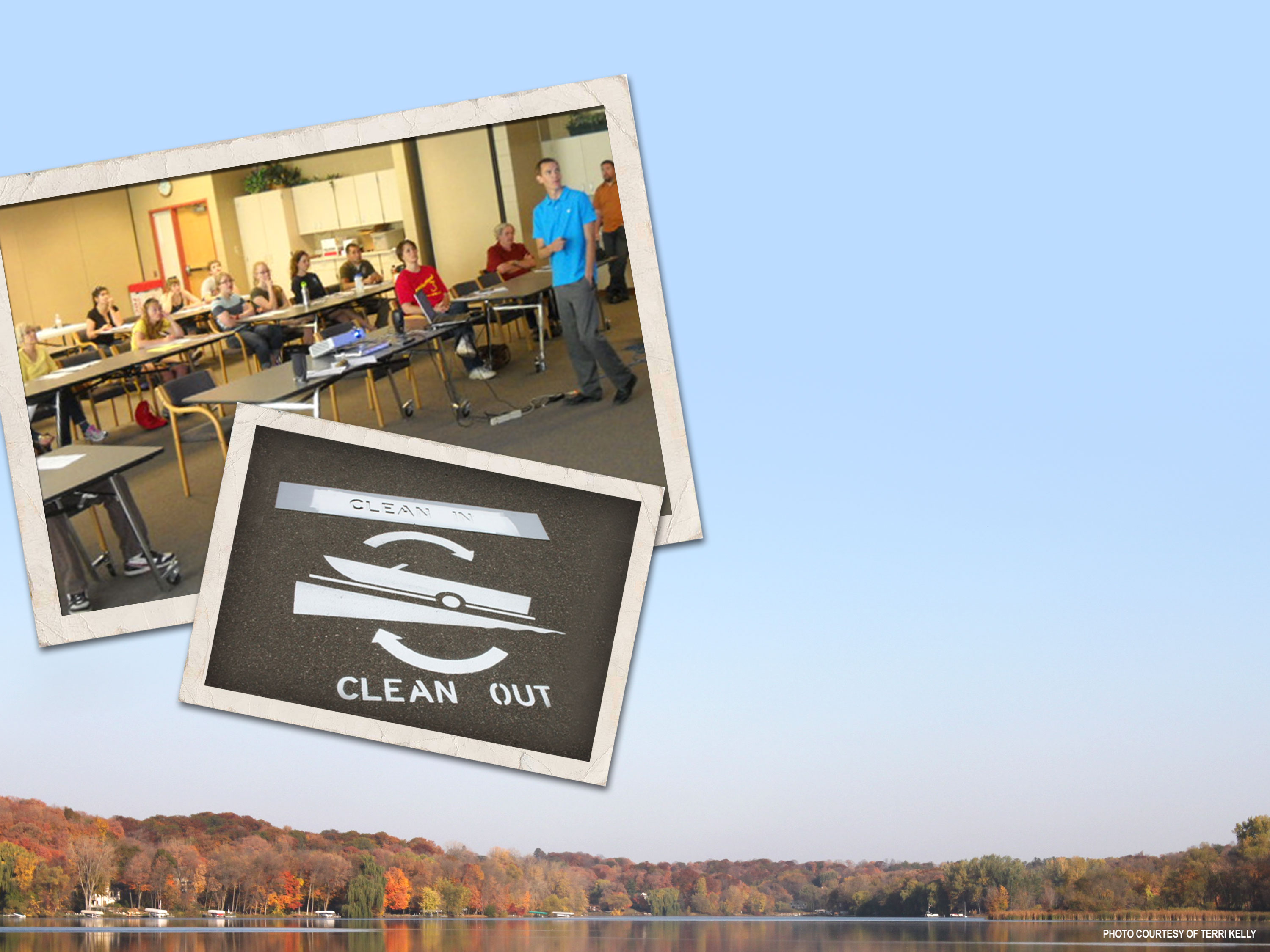 MN DNR Watercraft Inspection Certification TrainingChanhassen Recreation Center
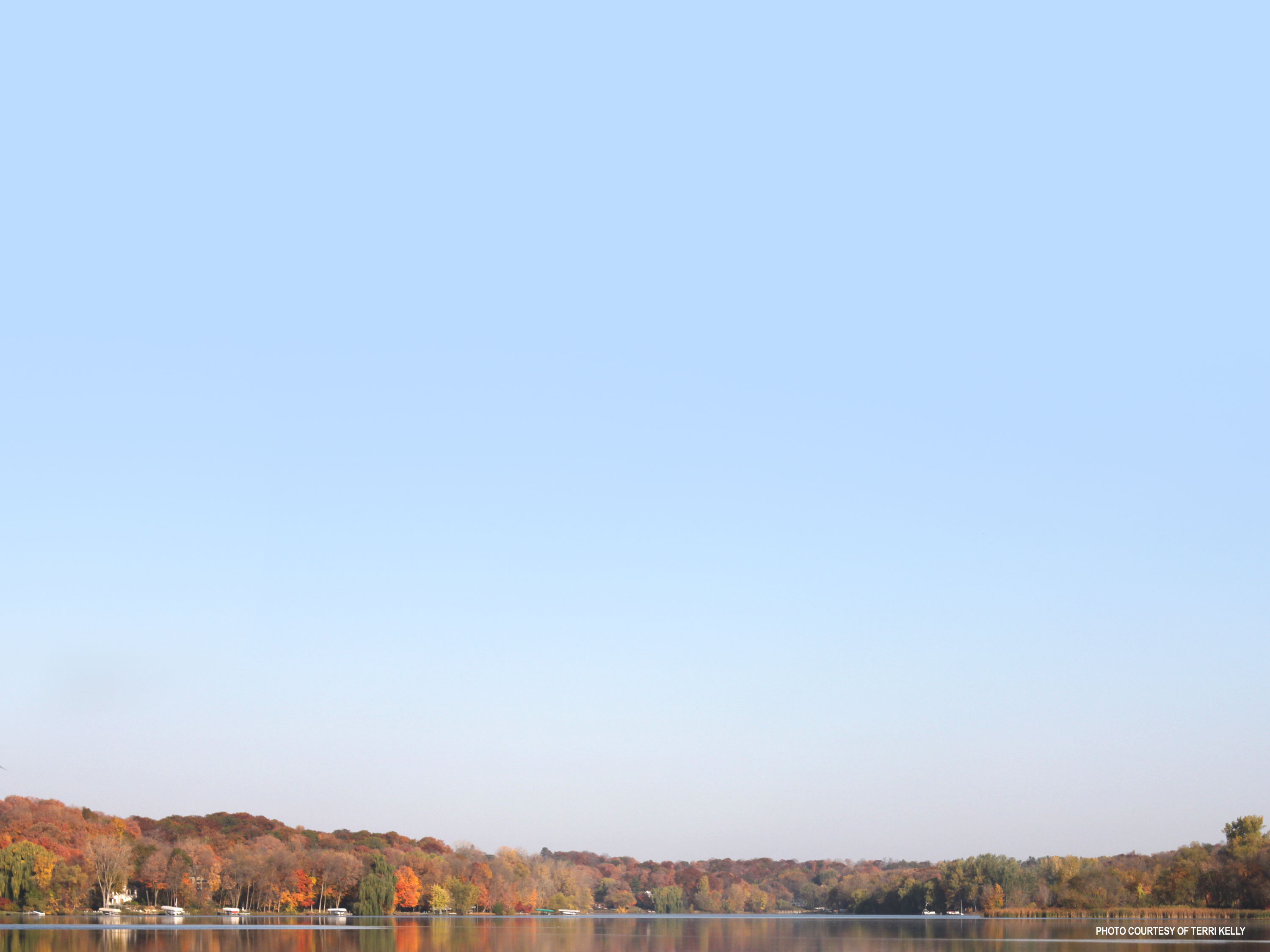 2013 Watercraft Inspection ProgramProgram Summary
The city inspection program included three lakes – Lake Ann, Lake Susan and Lotus Lake.
Inspectors worked a total of 3,049 hours May 24th – September 30th (Program ongoing at Lotus Lake through October).
A total of 4,807 inbound and outbound inspections were completed for an overall inspection rate of 1.57 inspections per hour.
The Lotus Lake public water access had a rate of 2.04 inspections per hour – generally three times the level of activity at Lake Ann and Lake Susan.
Fishing boats were the most common watercraft inspected, followed by runabouts and personal watercraft.
Of the watercraft inspected upon entering a lake, 60% had been out of the water for 5 days or more, 26% had been out of the water 1 – 4 days, and 14% had been out of the water less than 24 hours.
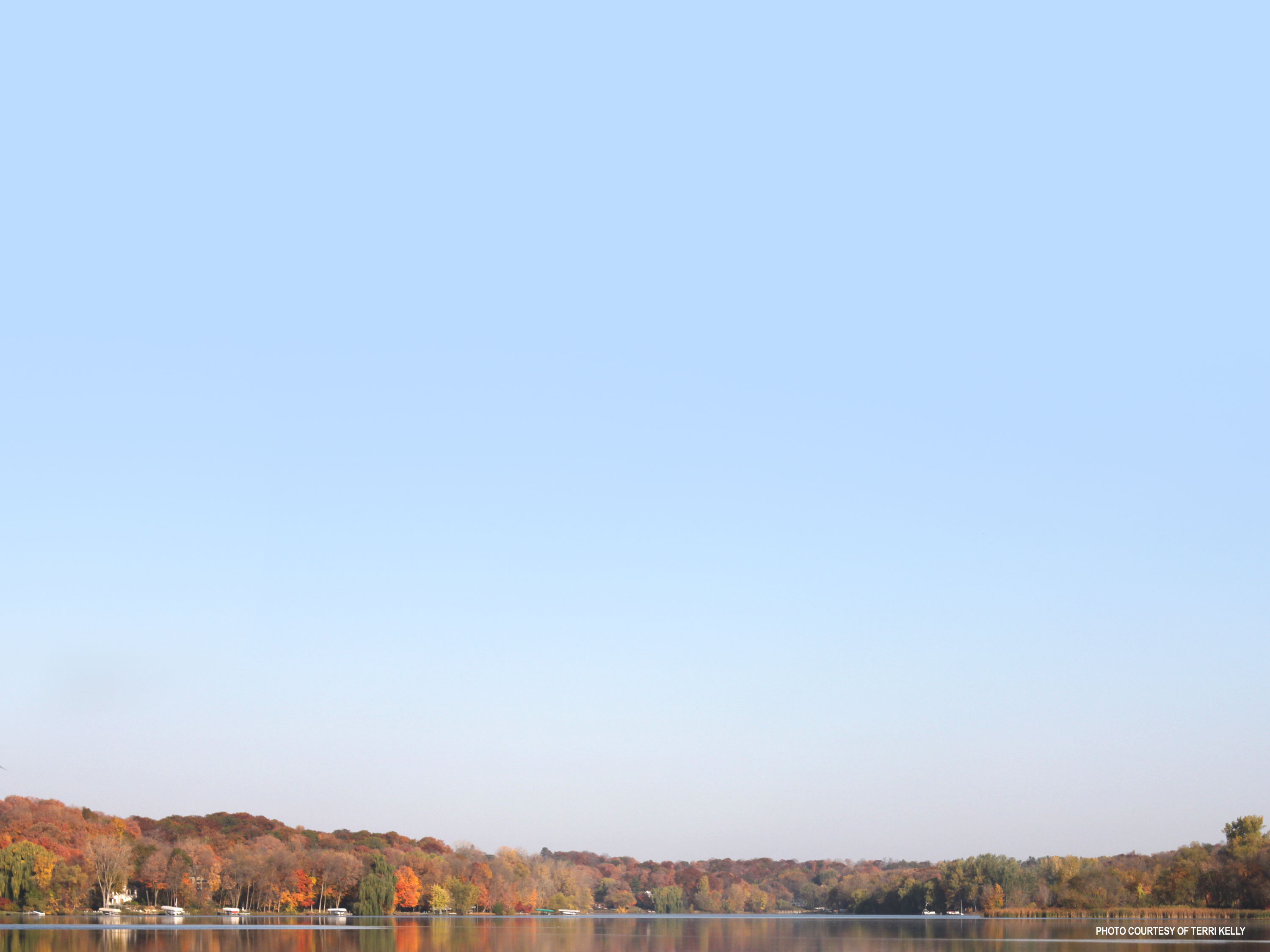 Program Summary, continued
Of the watercraft inspected upon entering a lake, 11.6% arrived from zebra mussel infested waters.
Of the violations found at the time of entering a water body, 220 were first-time violators, 18 were second-time violators, and 5 were third time violators.
Of watercraft inspected at the time of entering a lake, 8.6 % exhibited some kind of violation.
Throughout this report, “violations” refers to a violation of Aquatic Invasive Species state law governing the transport of watercraft.
The most common violation was failure to transport with the drain plug removed, followed by the transport of aquatic vegetation on a watercraft or trailer.  A distant third was transporting a watercraft with water on board.
No zebra mussels were identified as being transported to/from one of the three boat accesses.
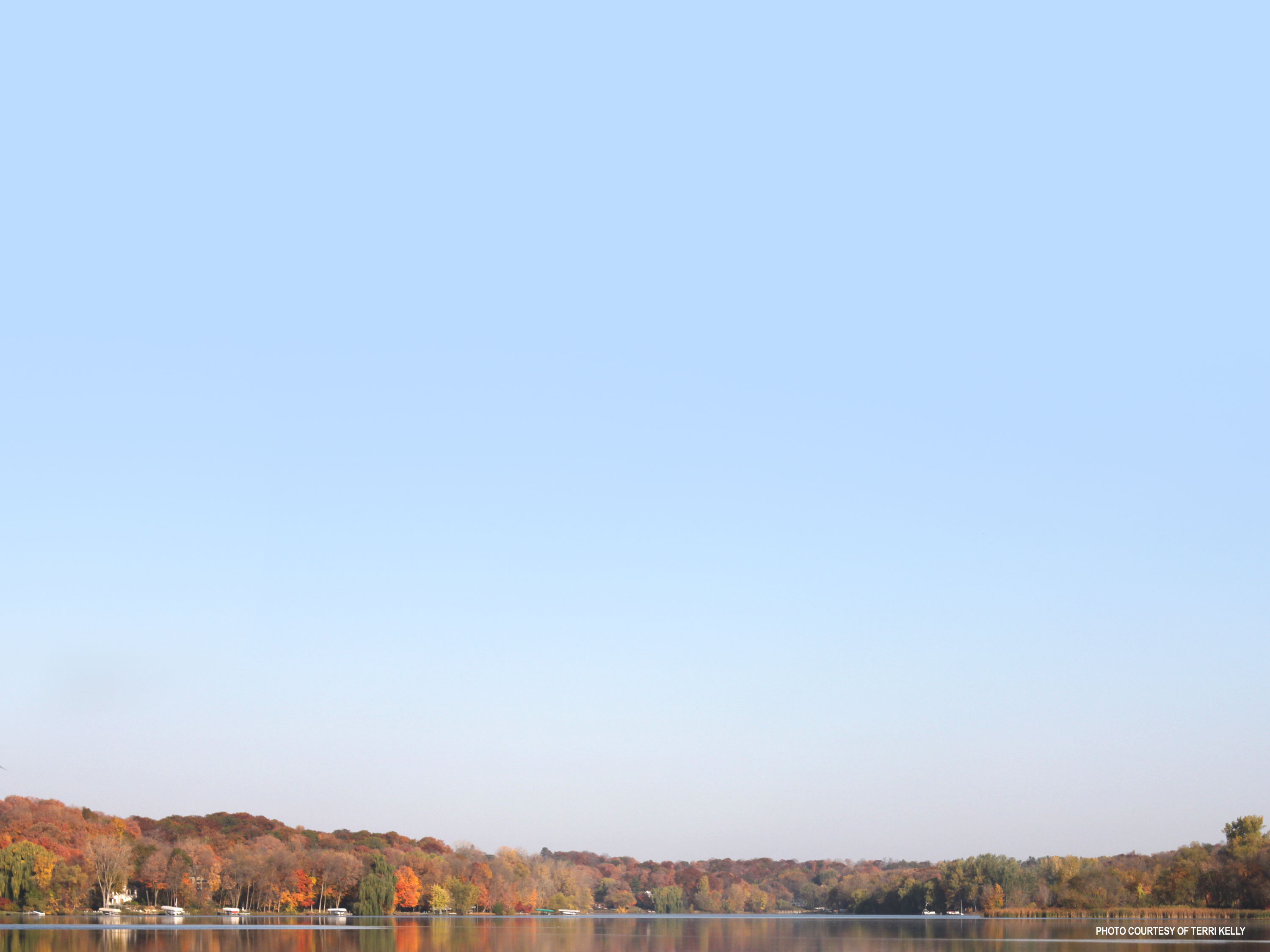 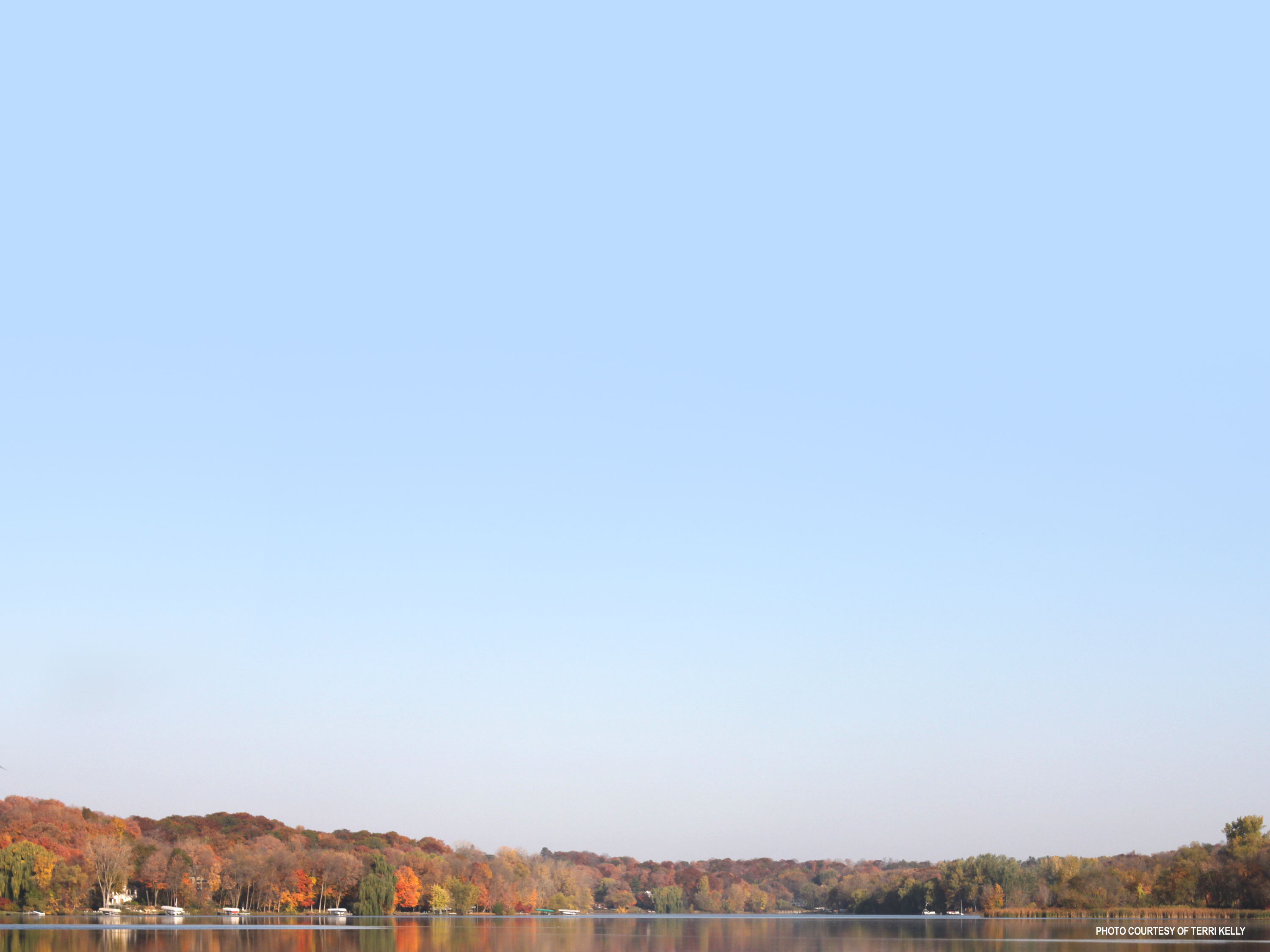 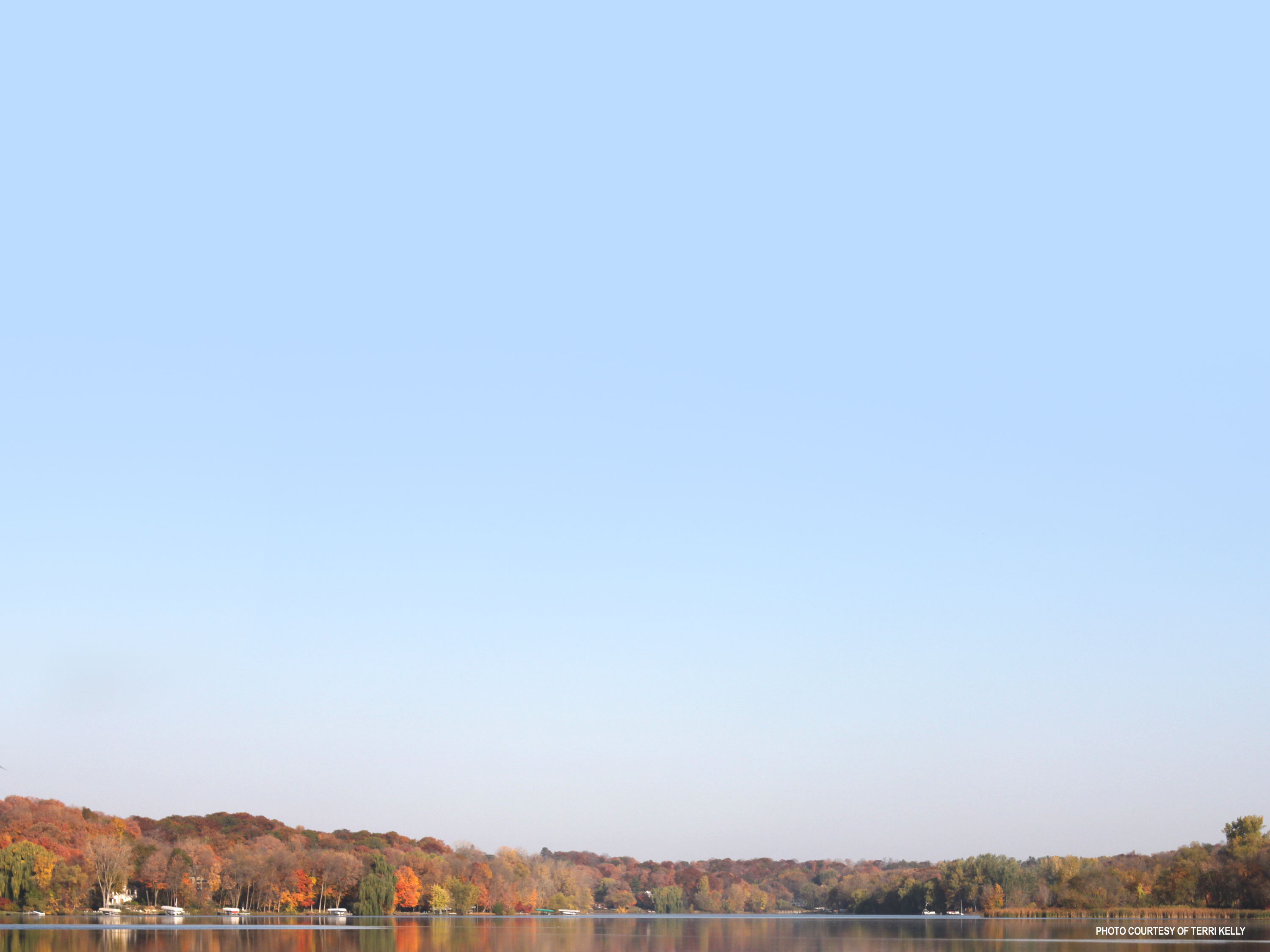 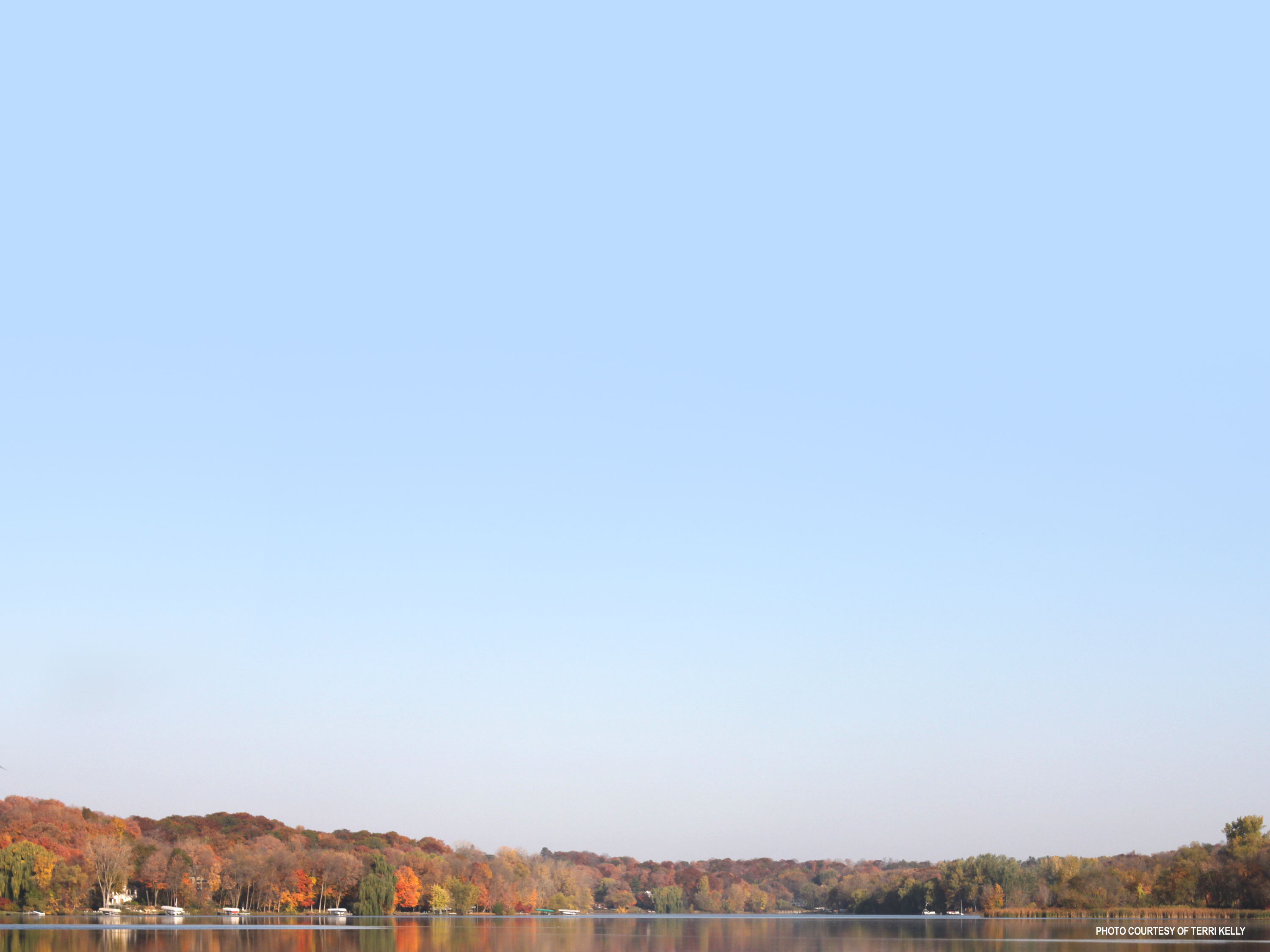 2013 Watercraft Inspection Program Financial Statement
Program Revenue:
Riley-Purgatory-Bluff Creek Watershed District	$20,056.75
City of Chanhassen (includes $7,800 reimbursement to RPBCWD)	$19,858MN Department of Natural Resources	  $7,750
Lotus Lake Conservation Alliance	  $12,075
TOTAL	$59,739.75
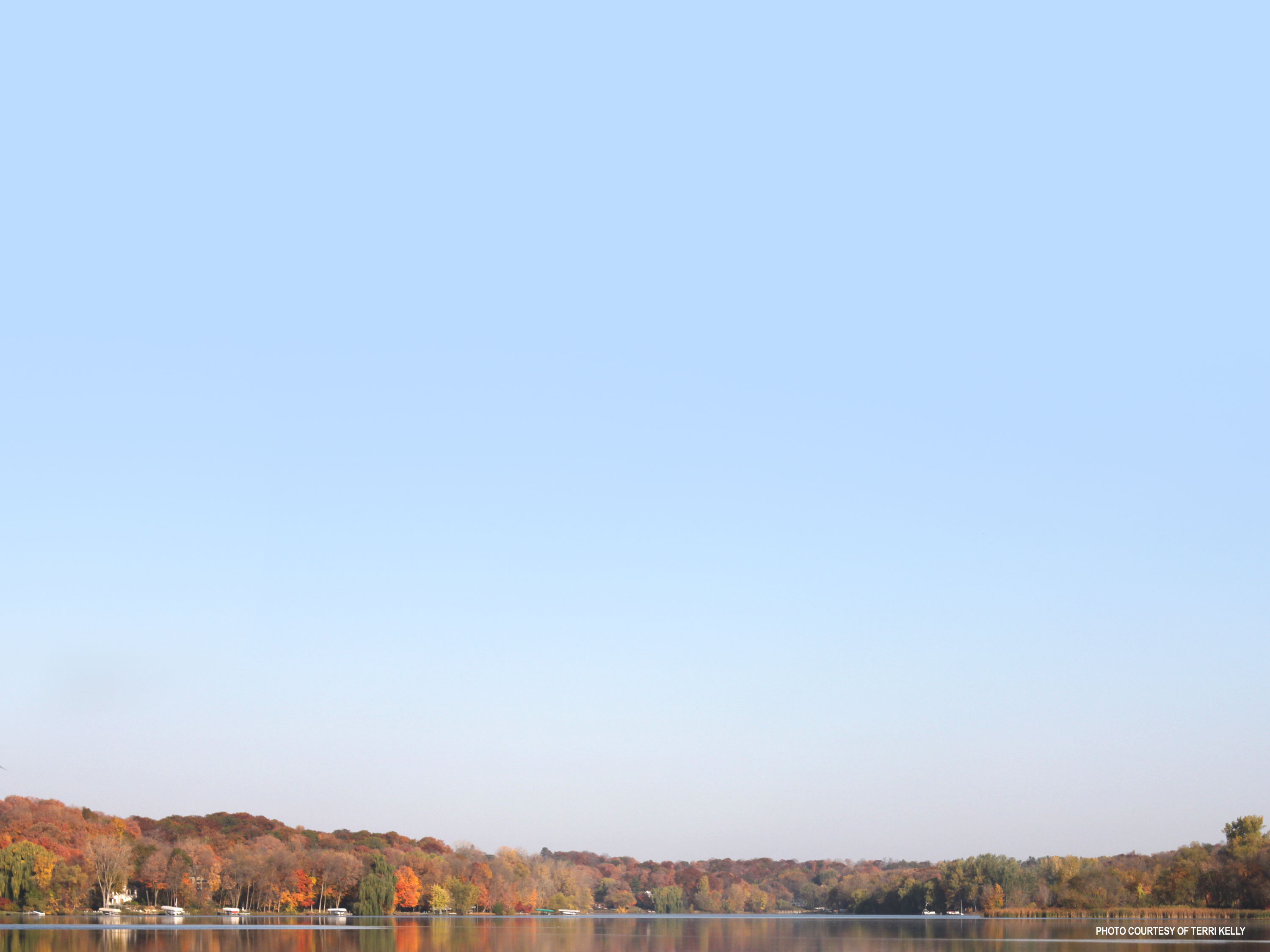 2013 Watercraft Inspection Program Financial Statement
Program Budget:

Inspections: 3,793hrs x $15.75 =	$59,739.75 
    
	Total	$59,739.75
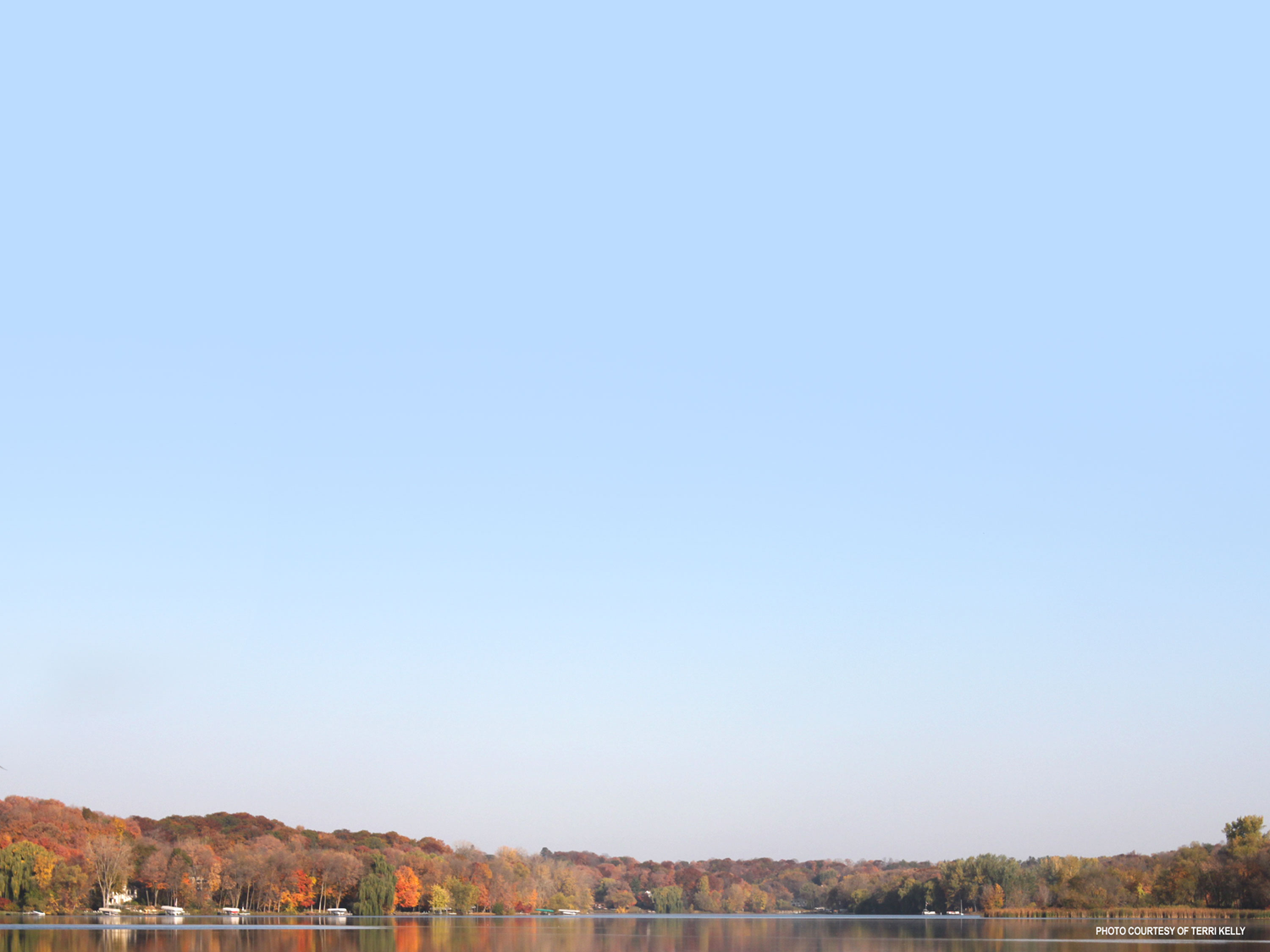 2013 Project Partner Meetings
On September 11, 2013, a Watercraft Inspection Program meeting was held to update project partners on program results through July of 2013.
On October 17, 2013, a Watercraft Inspection Program meeting was held with project partners to review the proposed 2014 program budget.
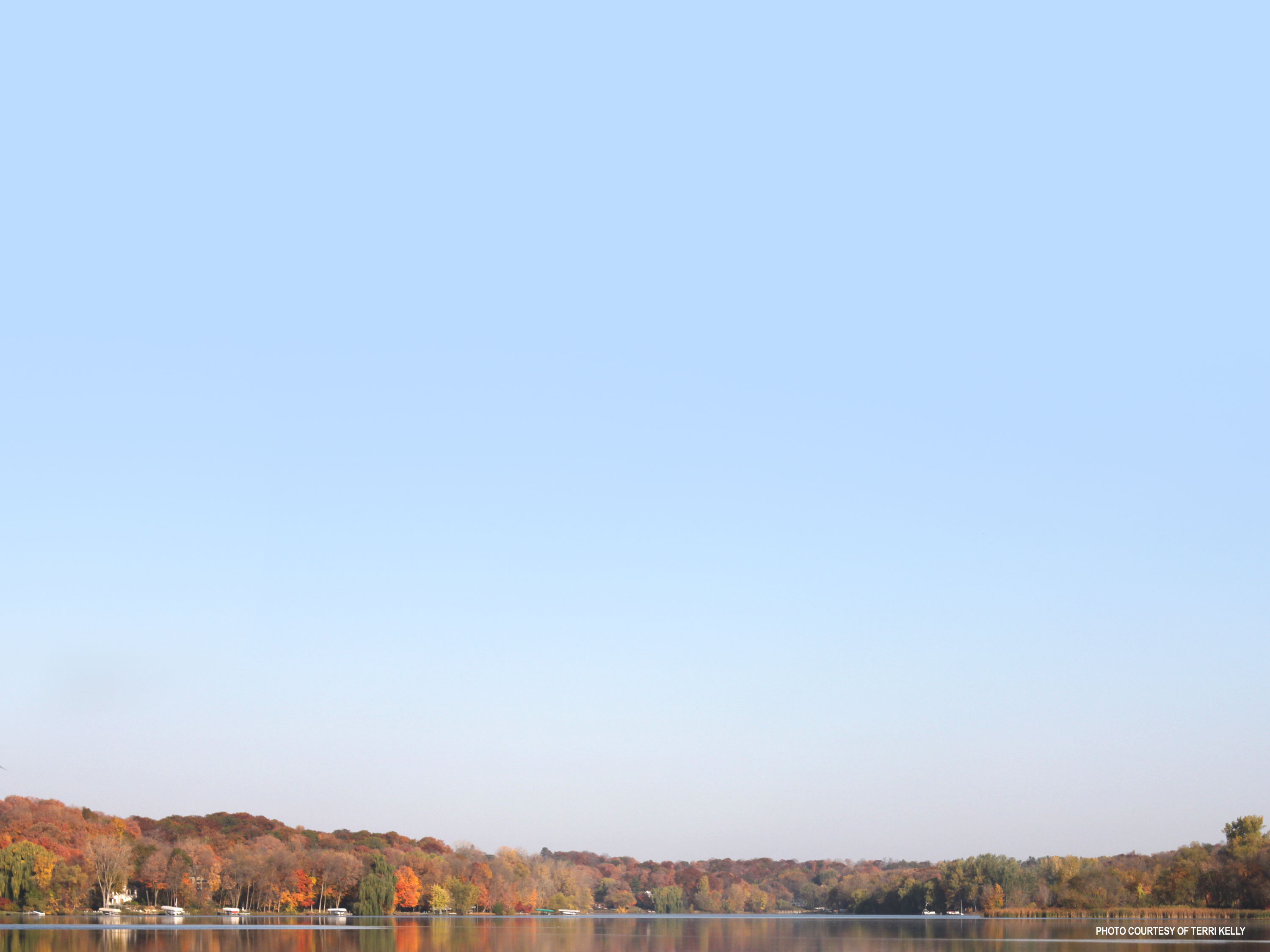 2014 Program Recommendation
Maintain Current Project Partners, Inspection Hours*, and Funding Sources:
739 Hours at Lake Ann from Memorial Day to Labor Day
739 Hours at Lake Susan from Memorial Day to Labor Day
2,315 Hours at Lotus Lake from Memorial Day Weekend to the end of October
It is recommended that the 5 a.m. start time be moved back to 6 a.m. *
1.4 % of all inspections occurred between 5 a.m. and 6 a.m. 
Funding Sources:
Riley-Purgatory-Bluff Creek Watershed District 	$27,856.75RPBCWD has not yet confirmed they will participate again at this level in 2014

City of Chanhassen	$12,058The city will also provide program administration
MN Dept. of Natural Resources	  $7,750The city will make final application for this grant in December 2013
Lotus Lake Conservation Alliance	  $12,075
TOTAL	$59,739.75
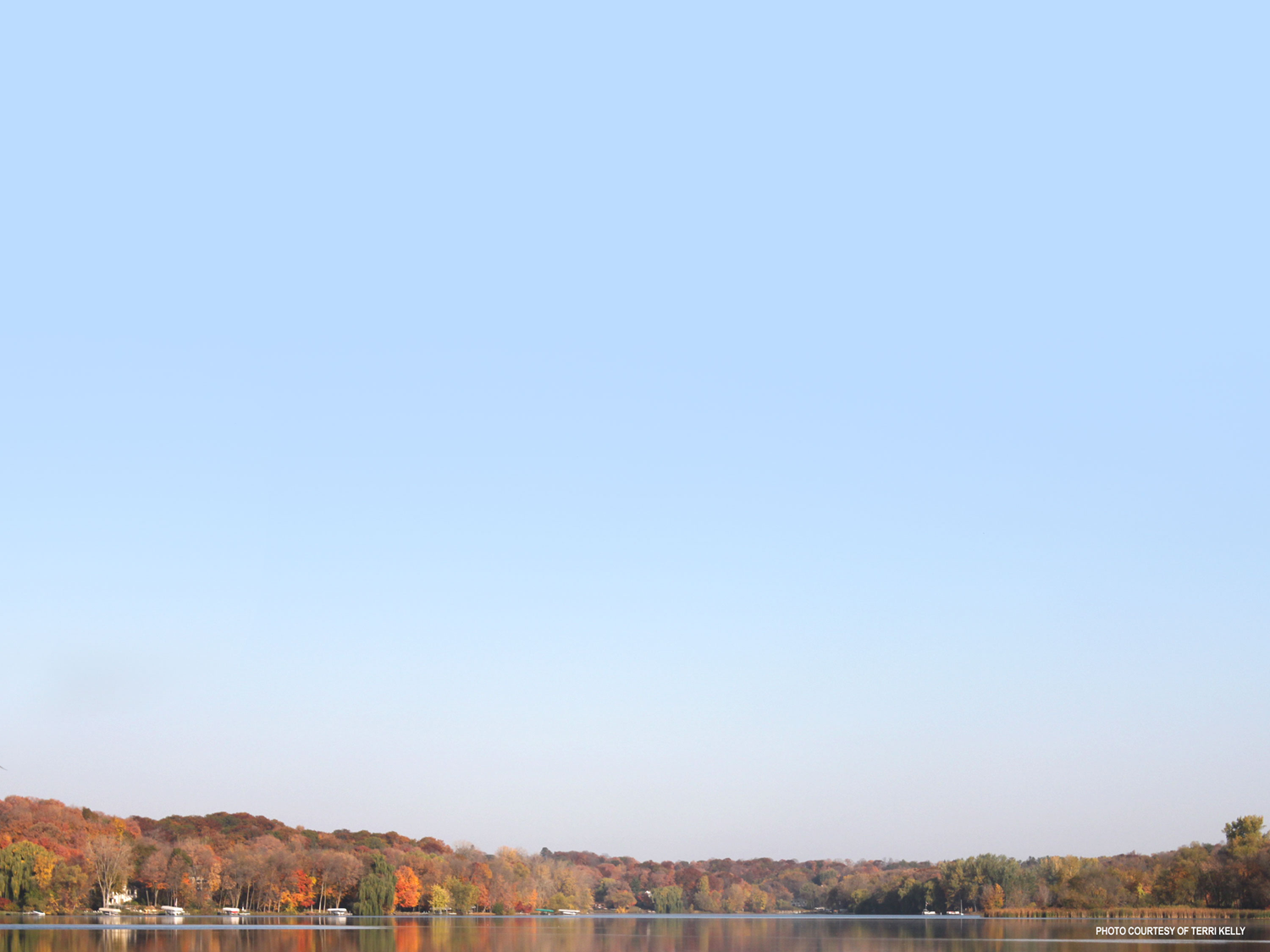 2014 Inspection Recording Recommendation
It is recommended that the City eliminate paper copy Watercraft Inspection Program forms in favor of cellular recording.
AIS Project - Cellular Phone Estimate:
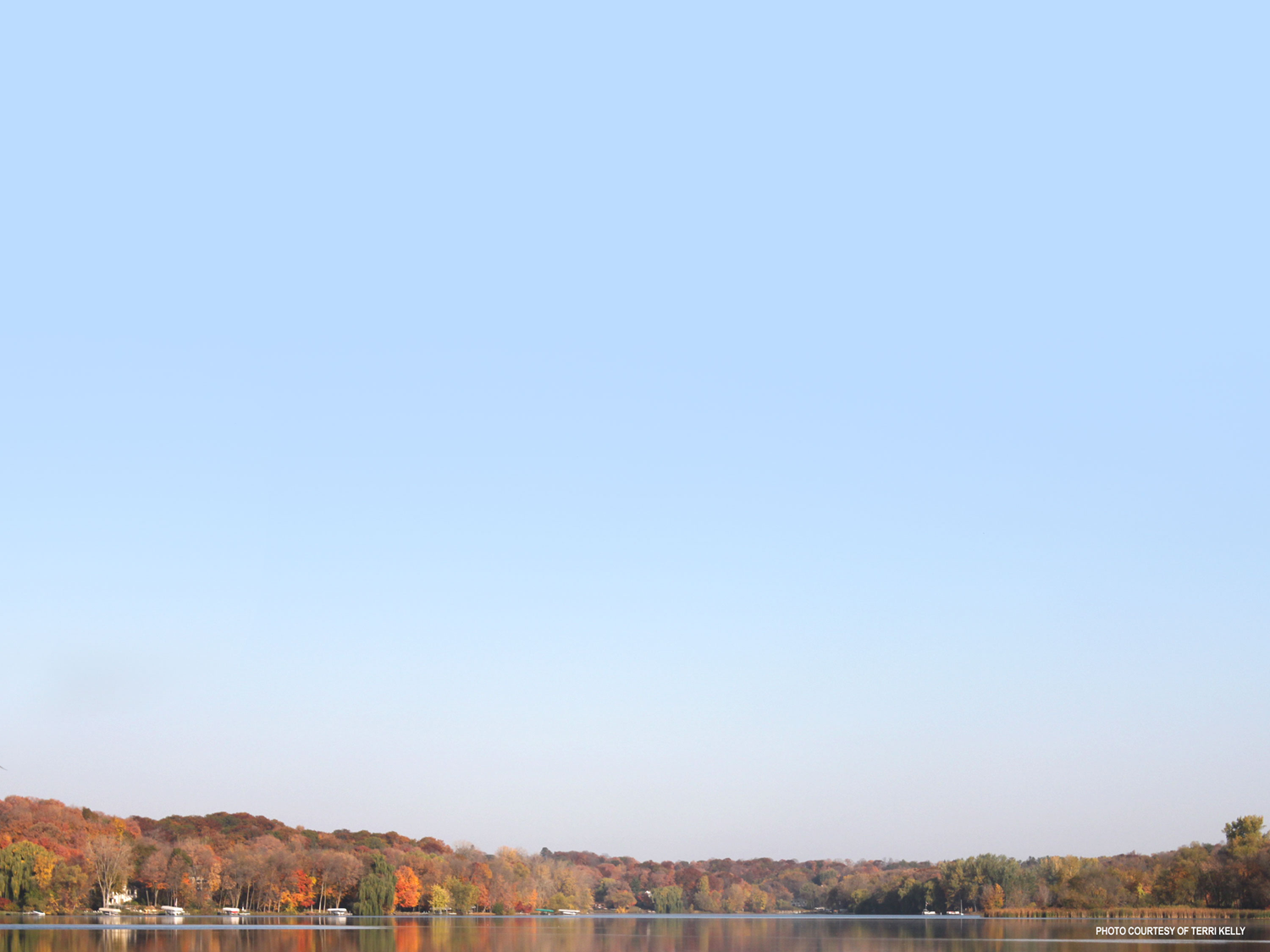 2014 Inspection Recording Recommendation
Utilization of cellular phones and the MN DNR watercraft inspection application will:
Improve accuracy of recorded data
Eliminate duplication in data analysis
Reduce overall program costs
Provide better tracking of employees
Improve the efficiency of the program
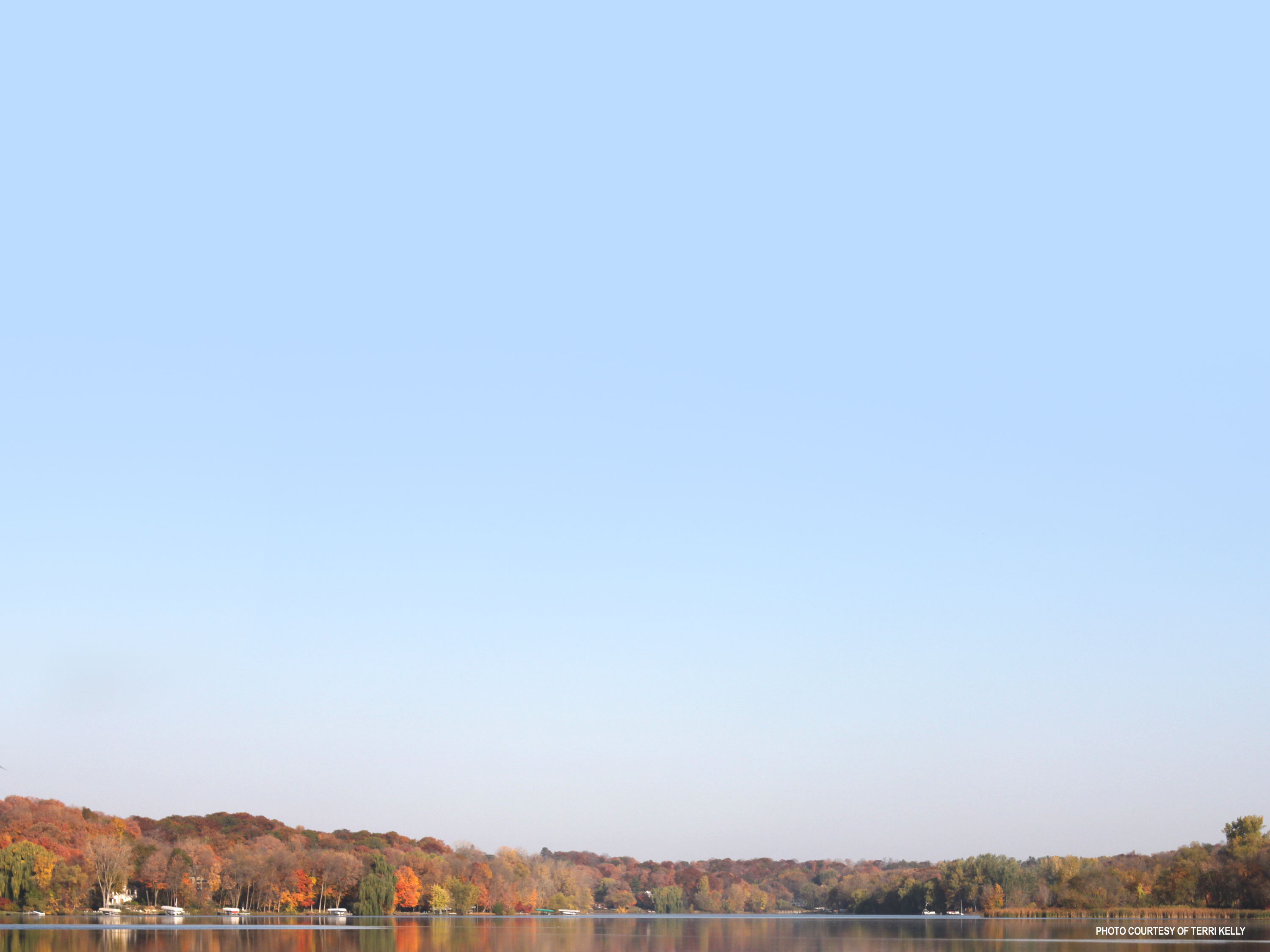 Attachments
Detailed Inspection Results by Individual Lake
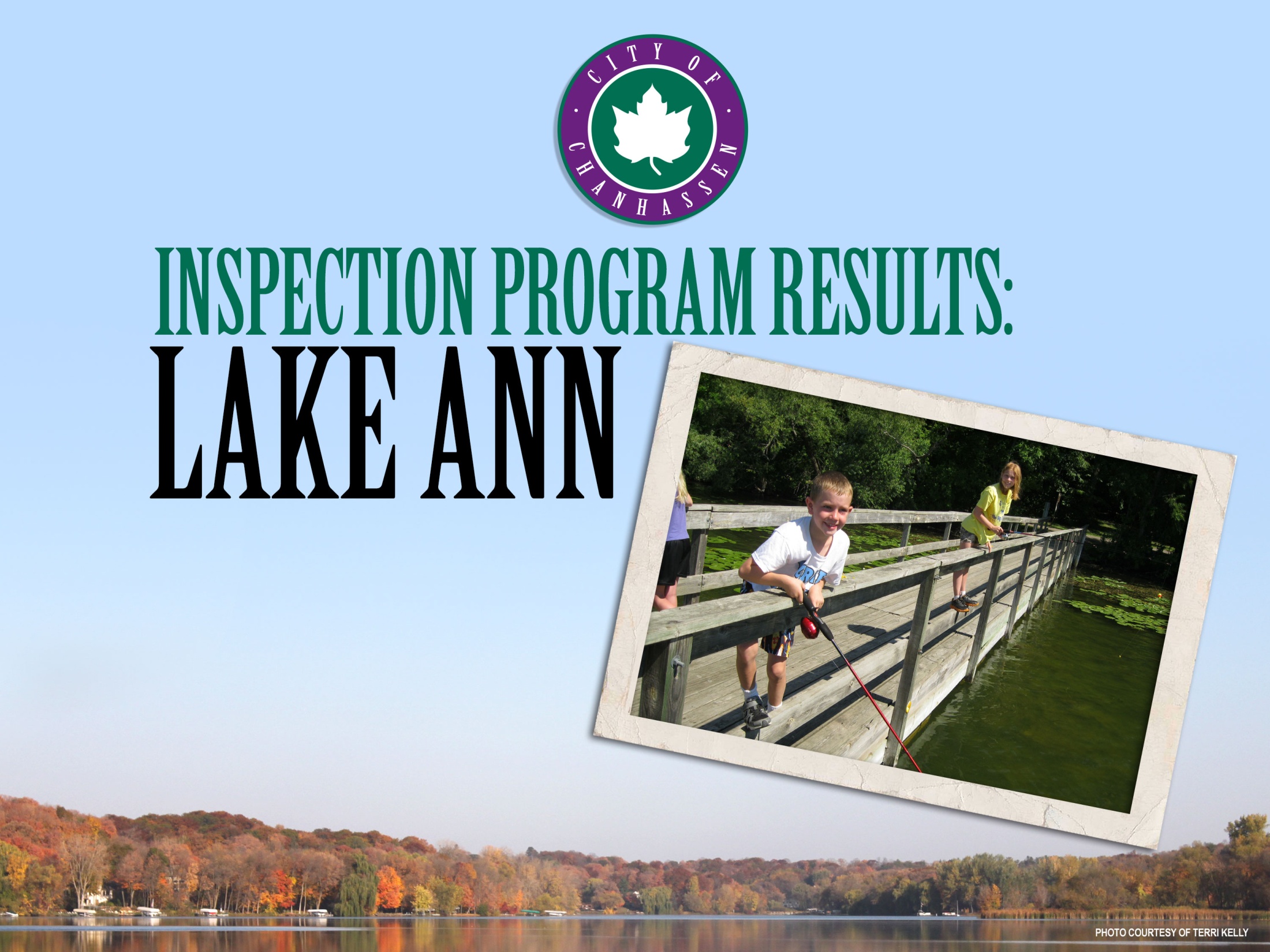 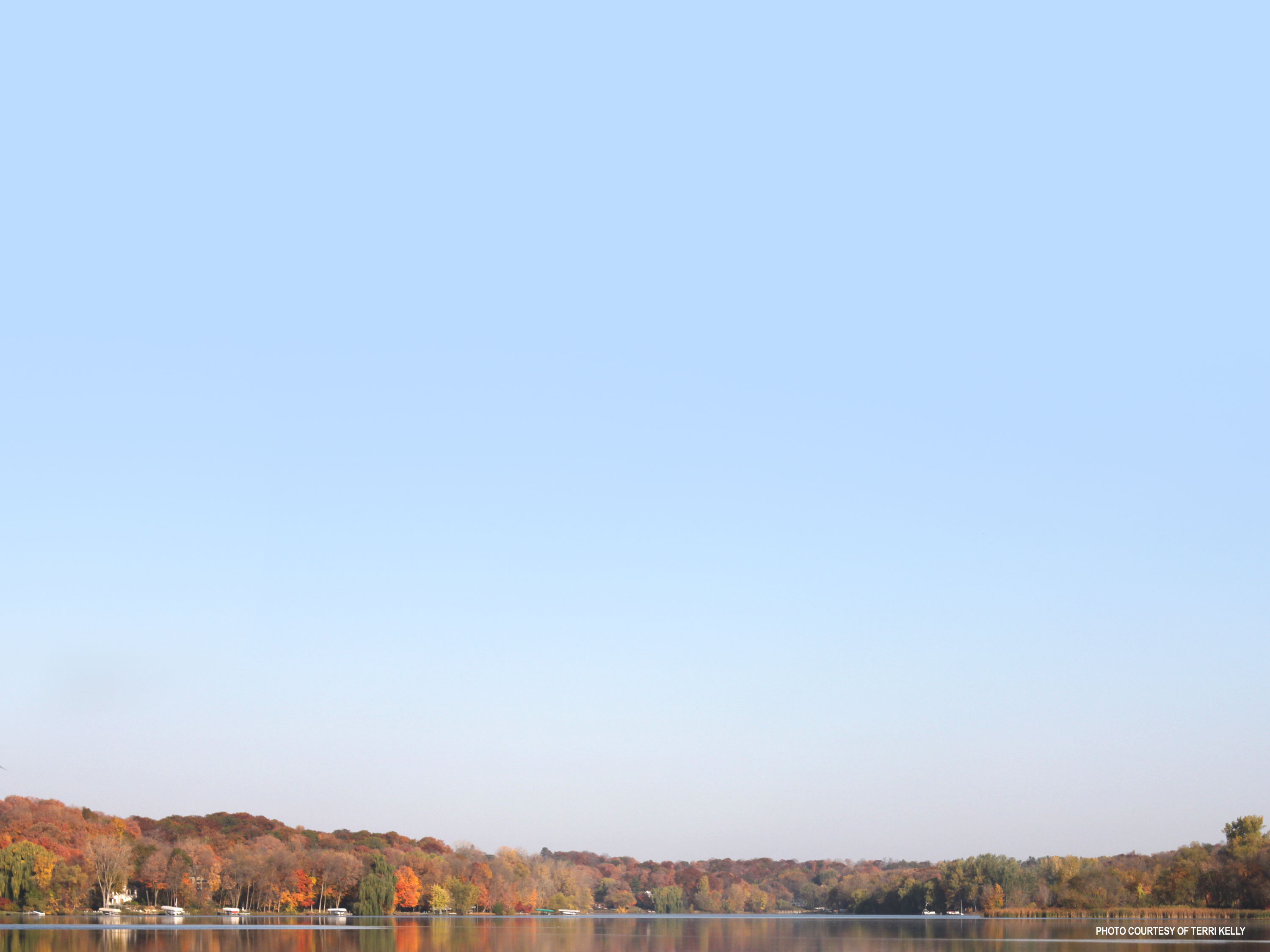 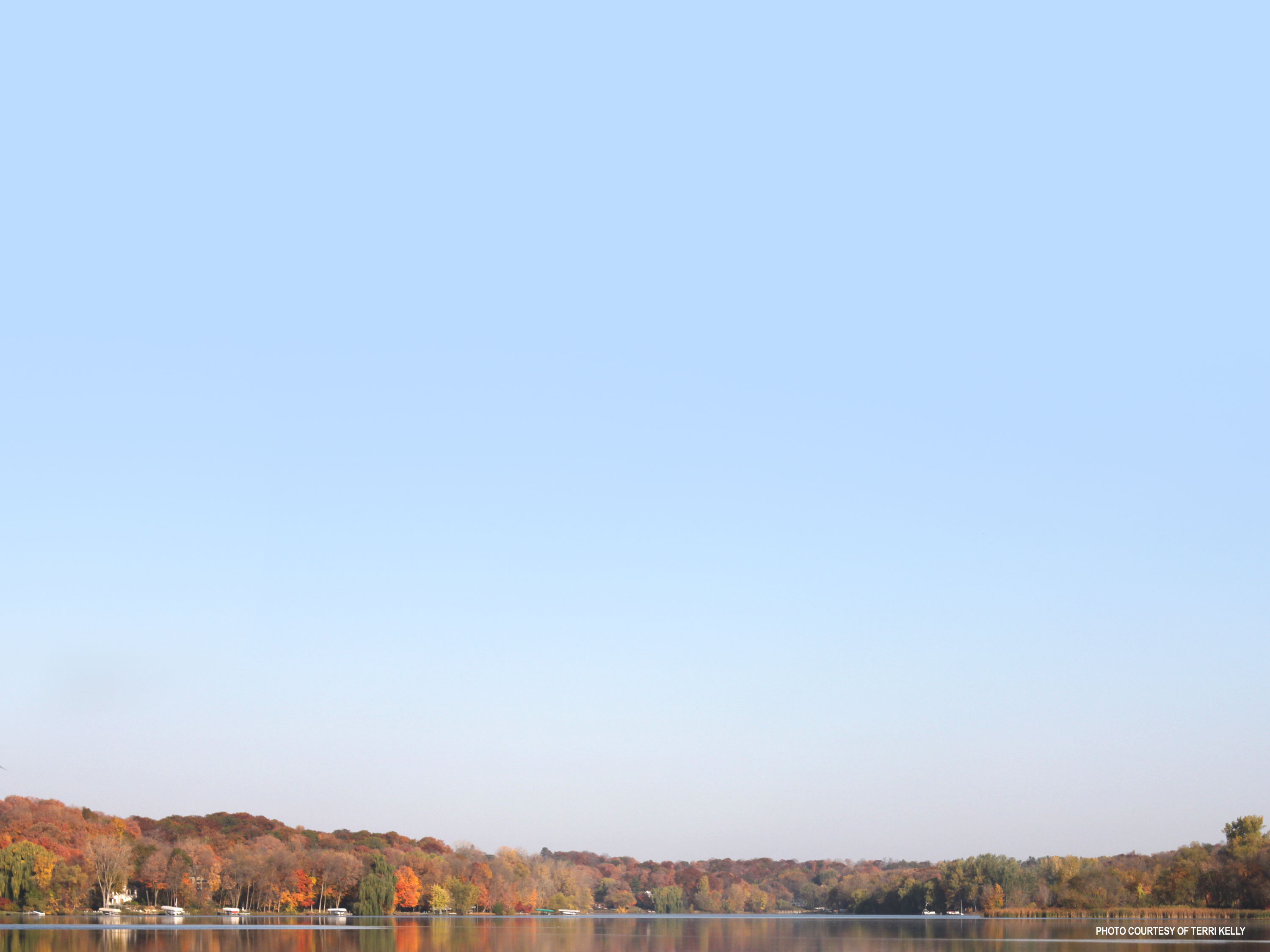 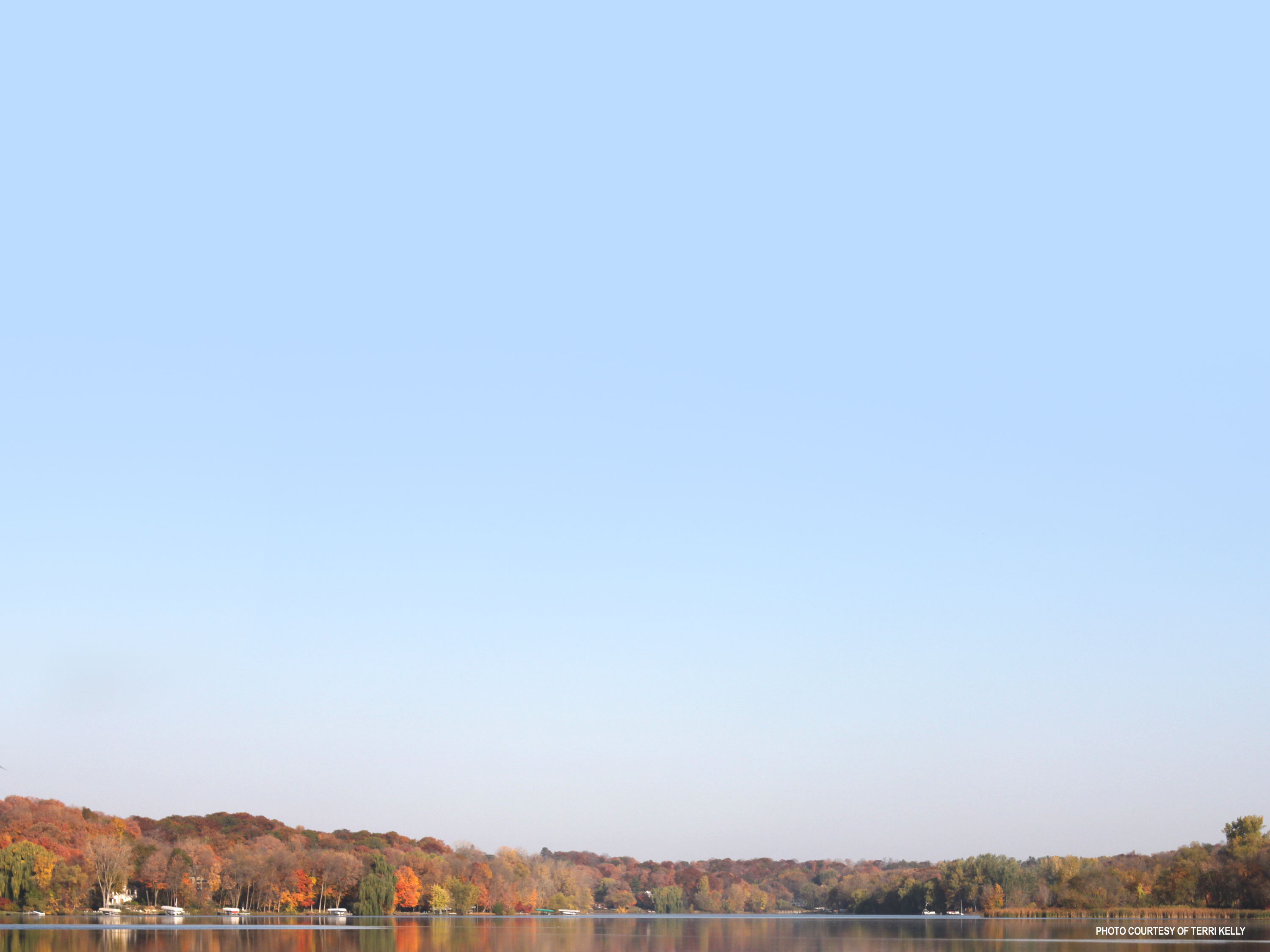 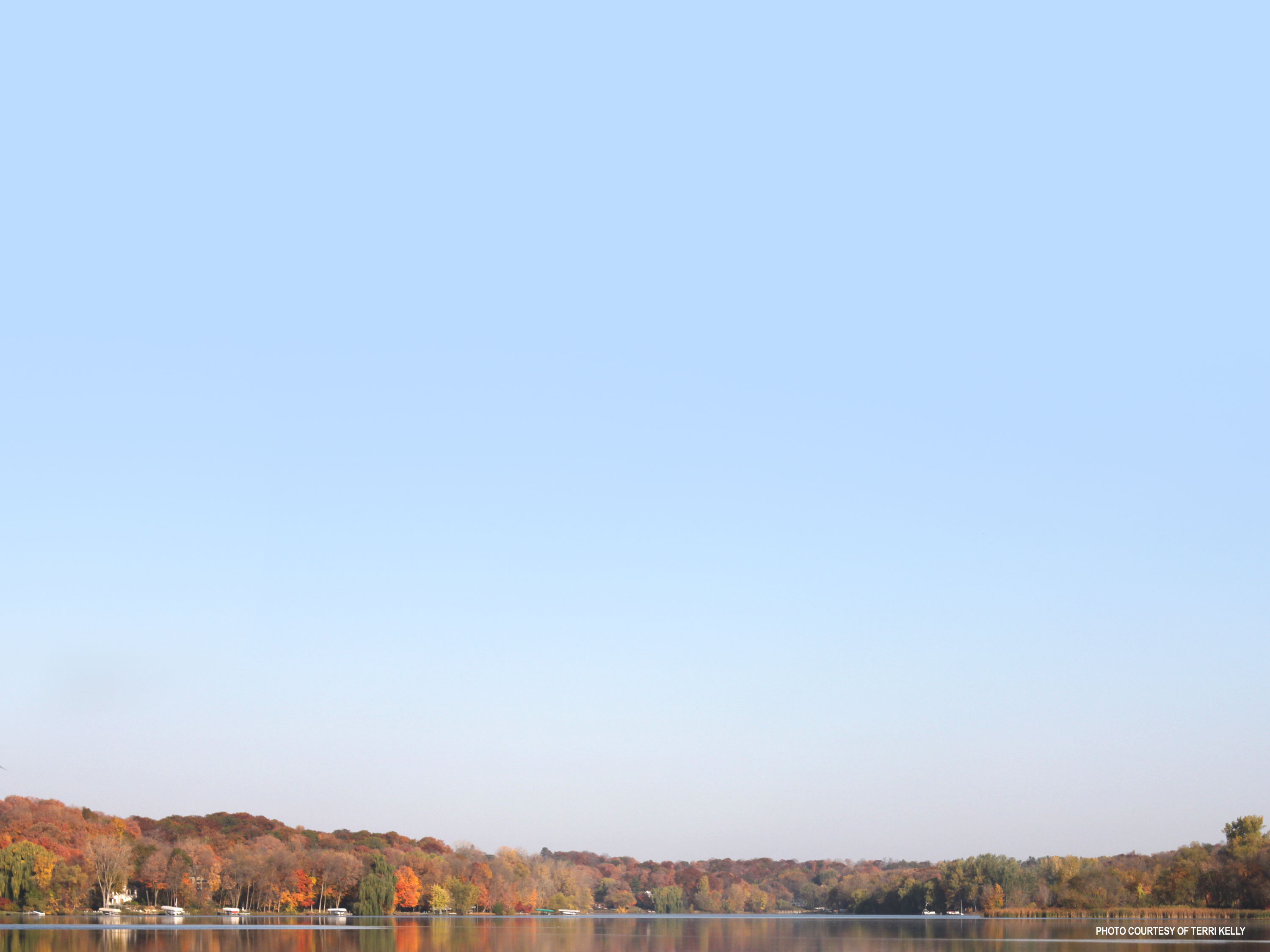 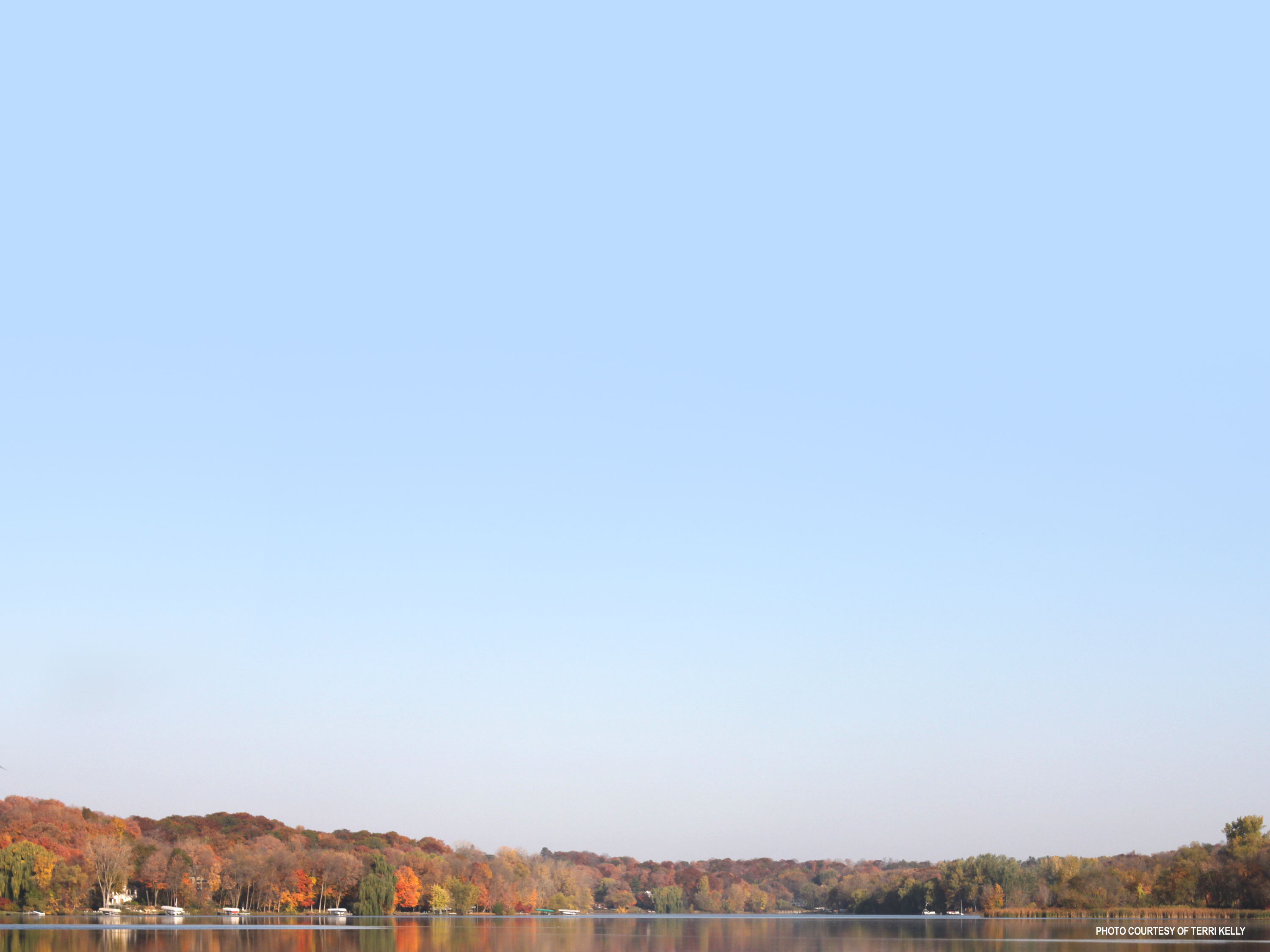 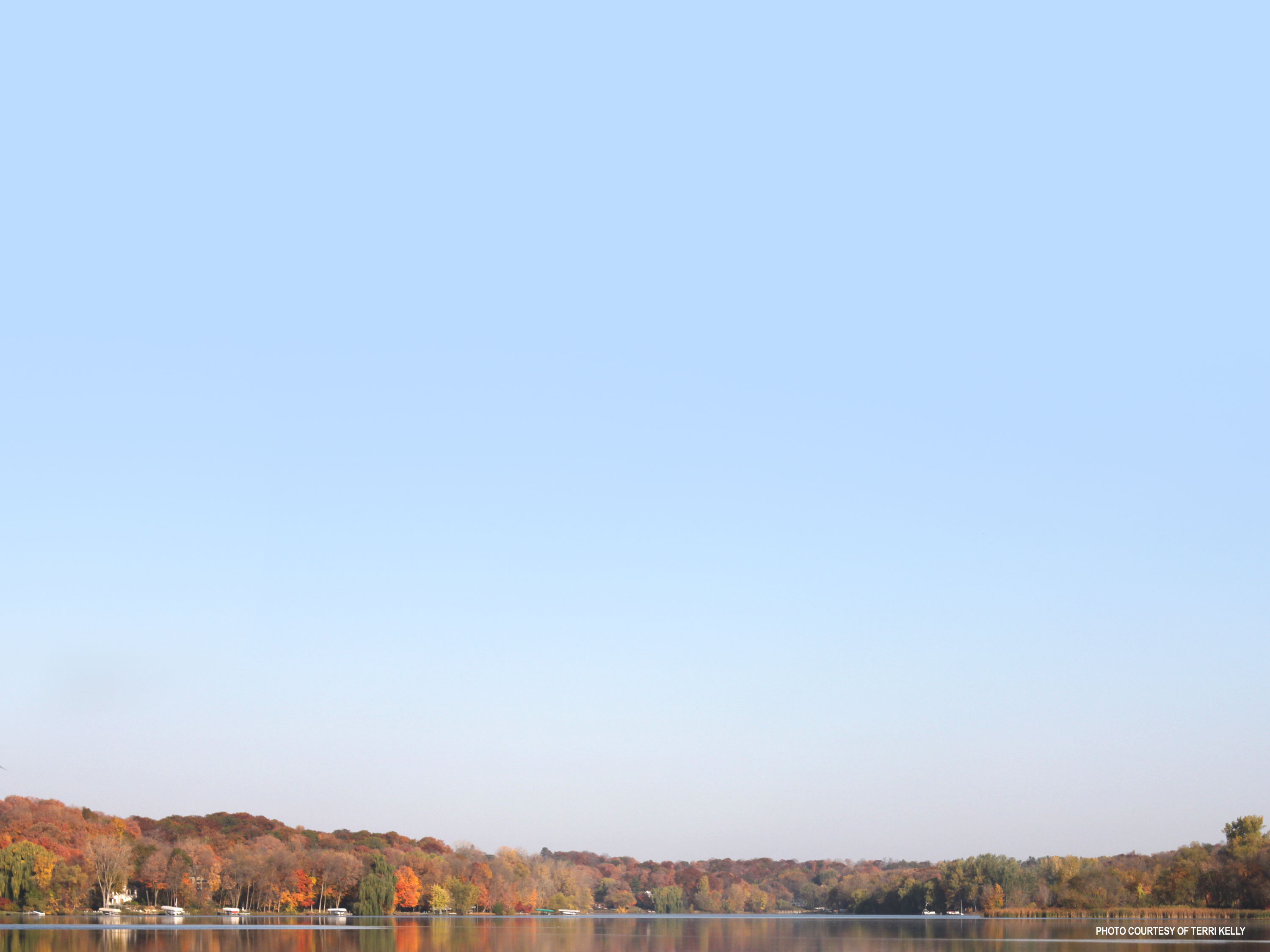 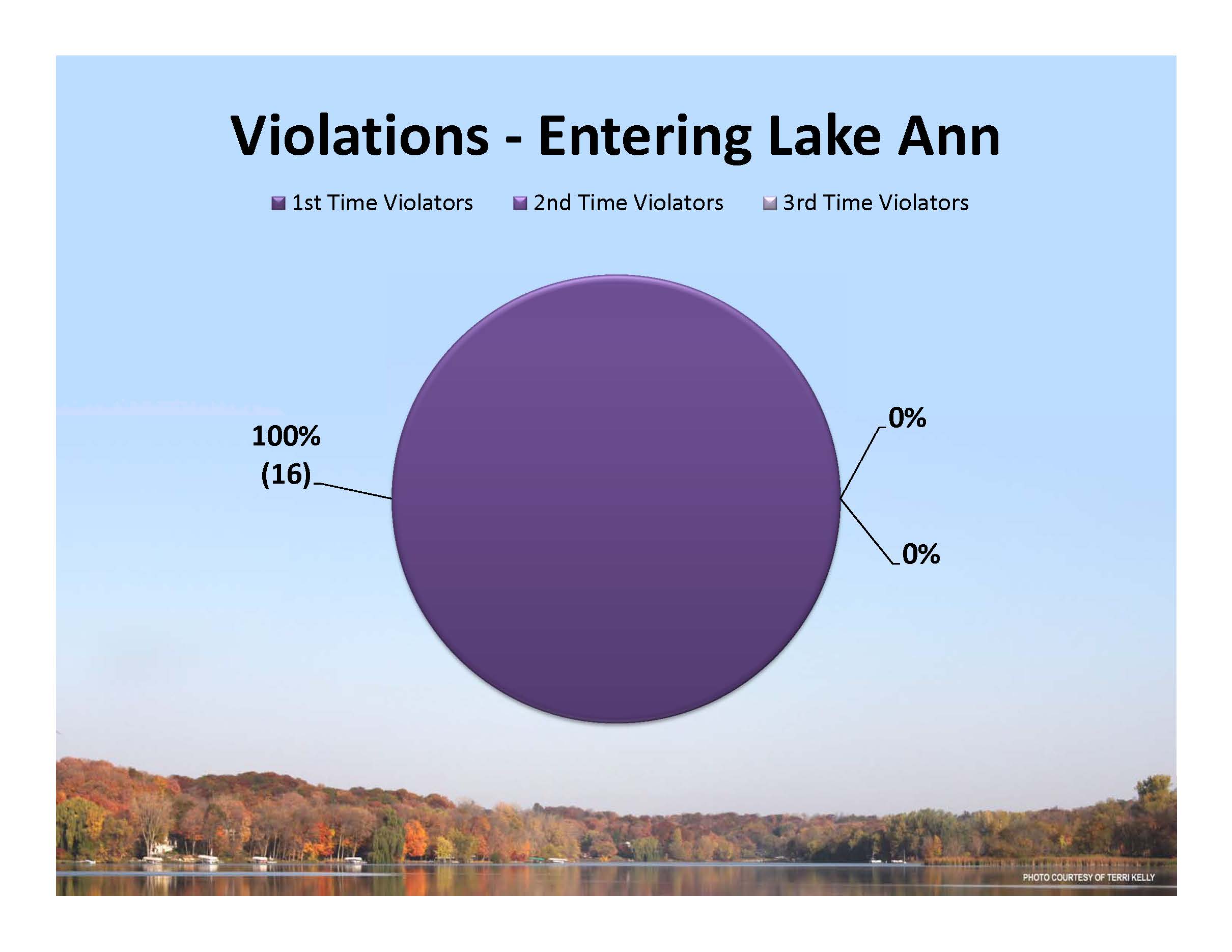 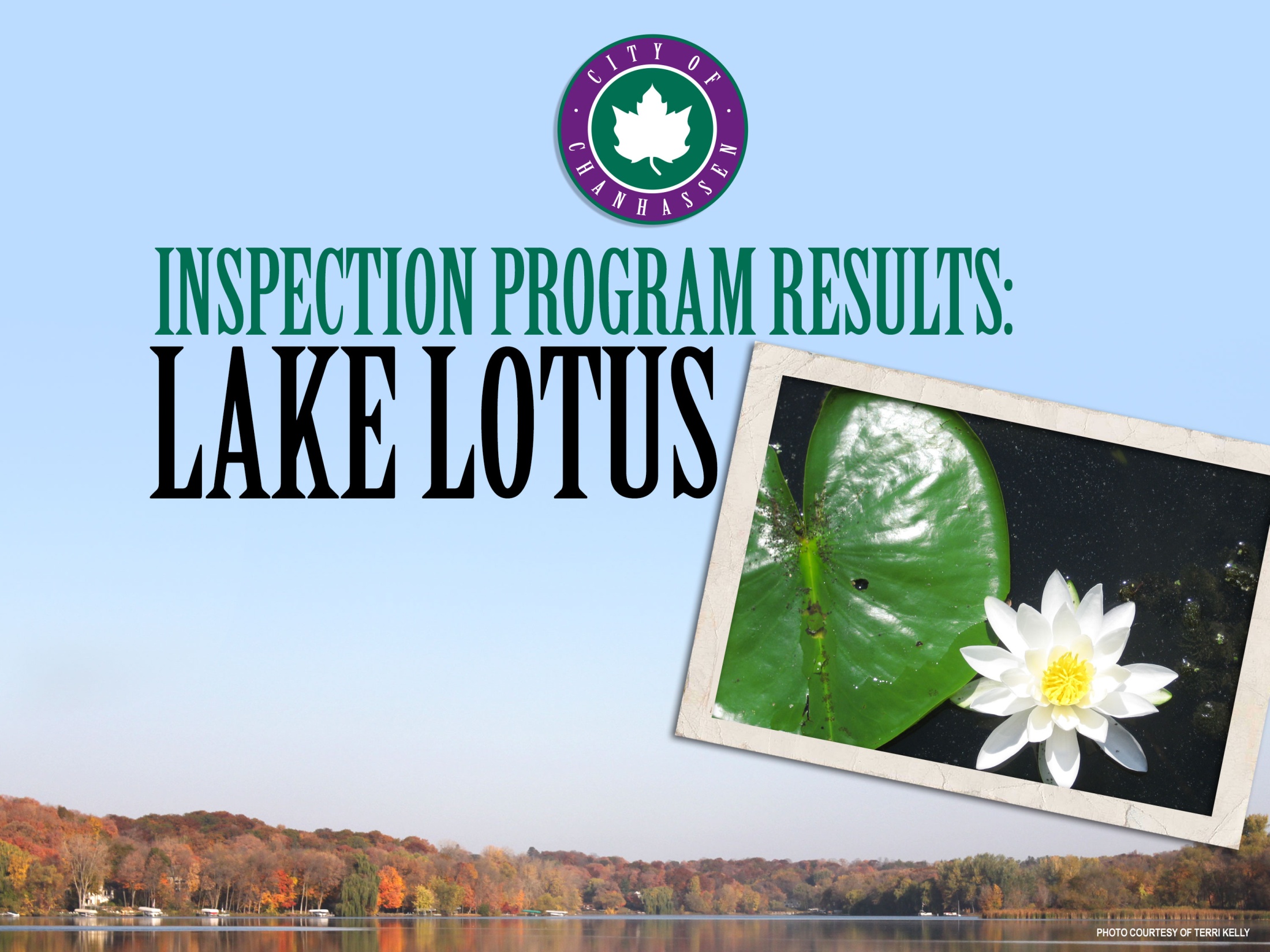 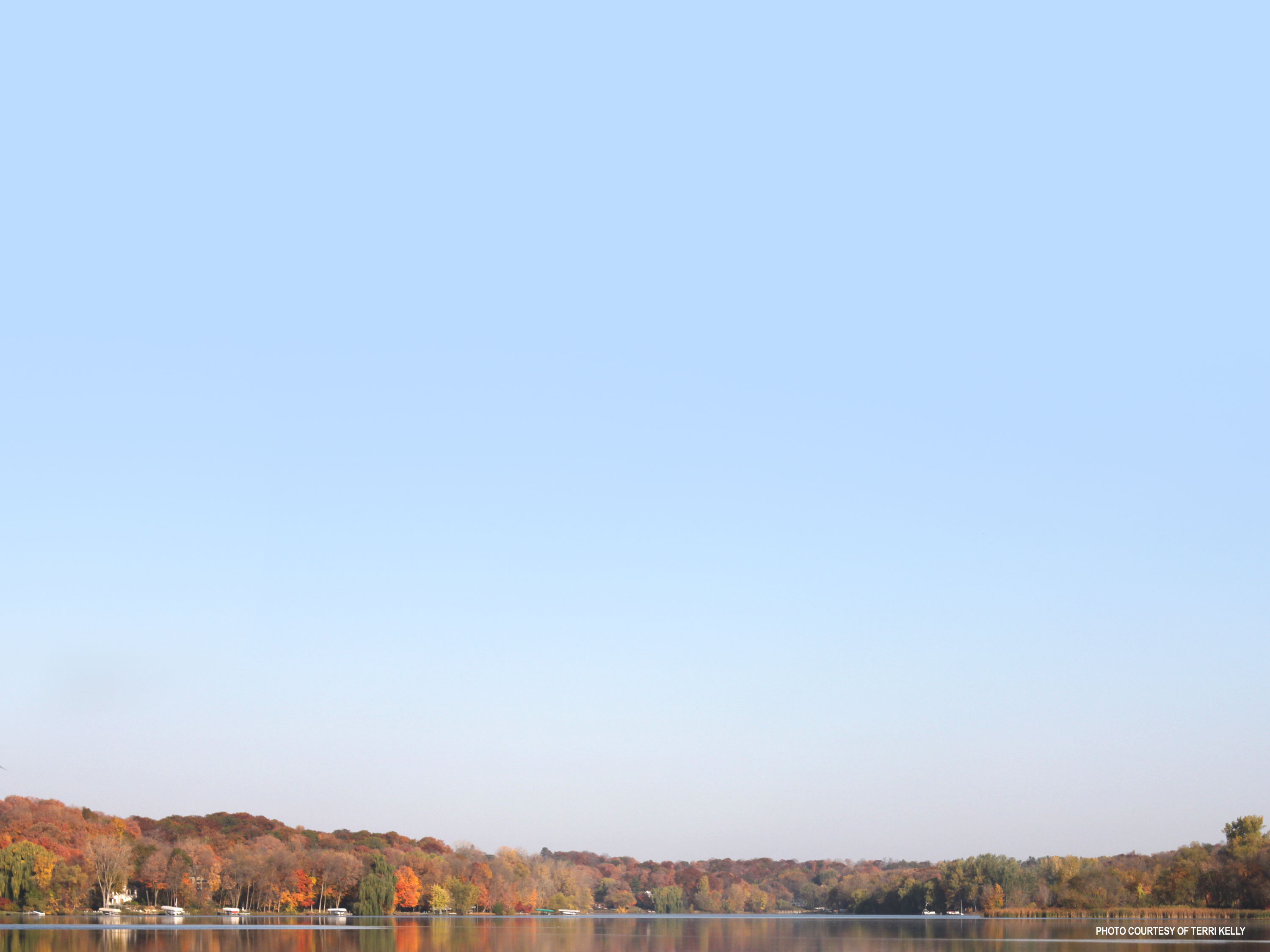 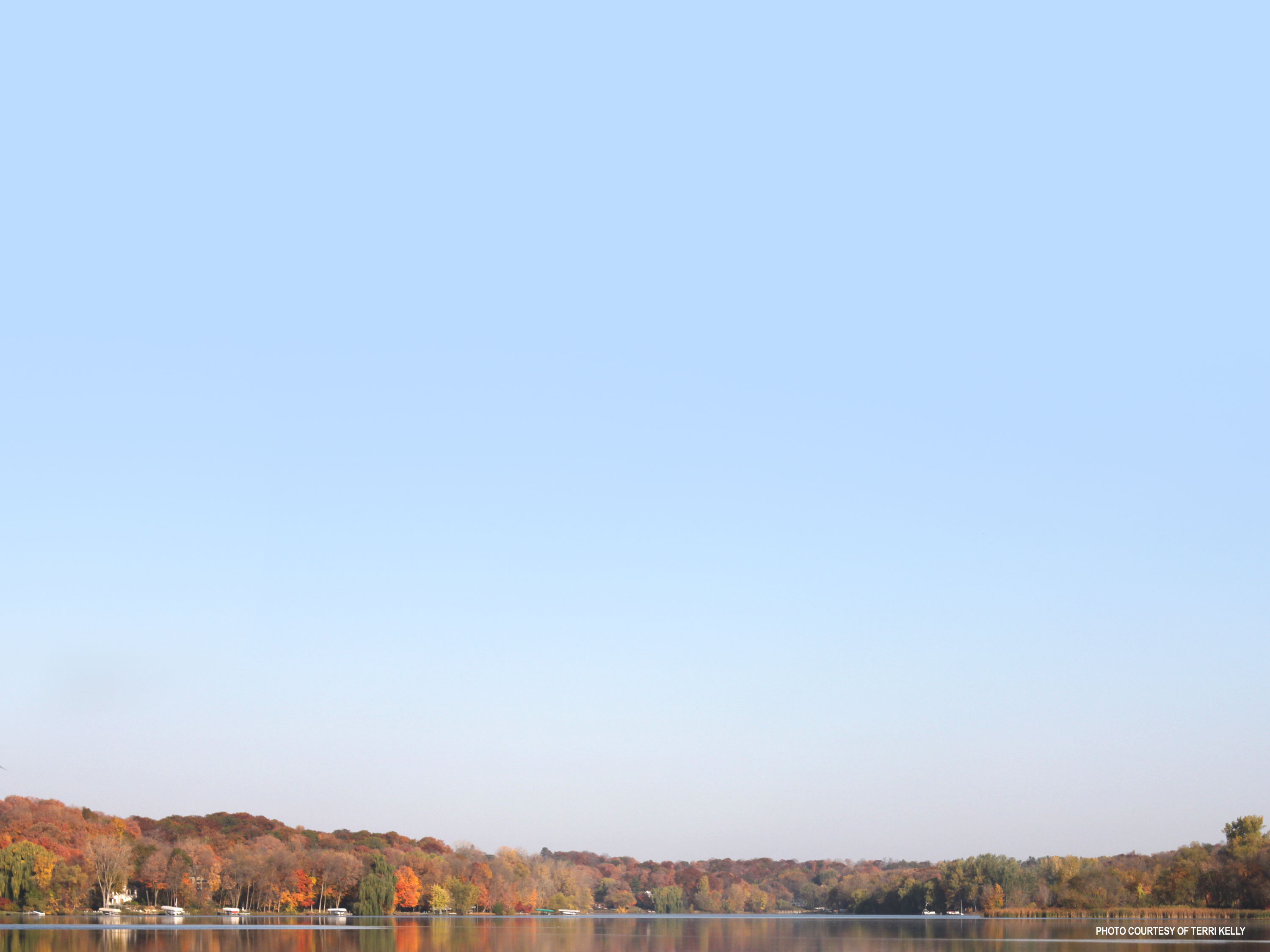 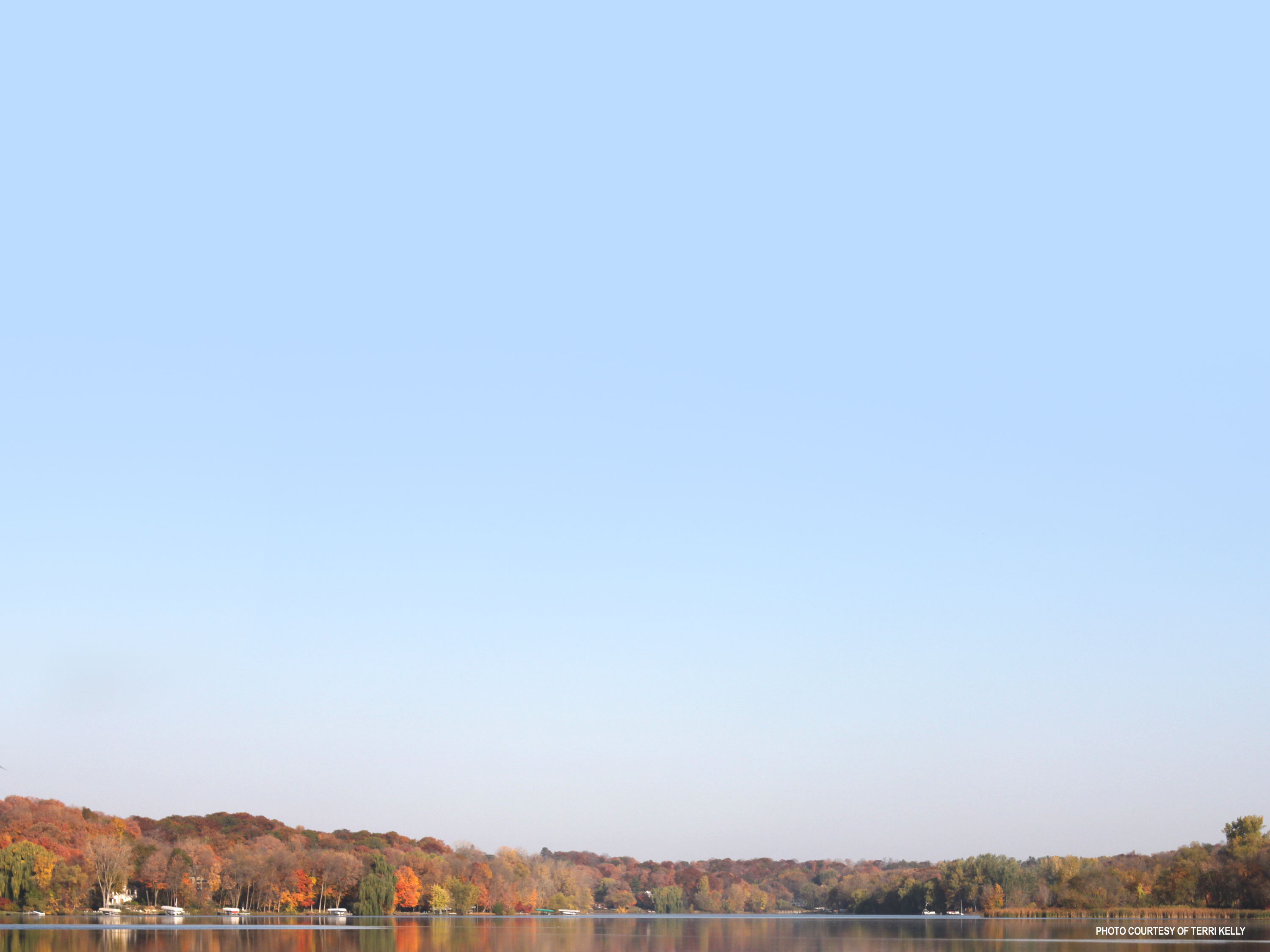 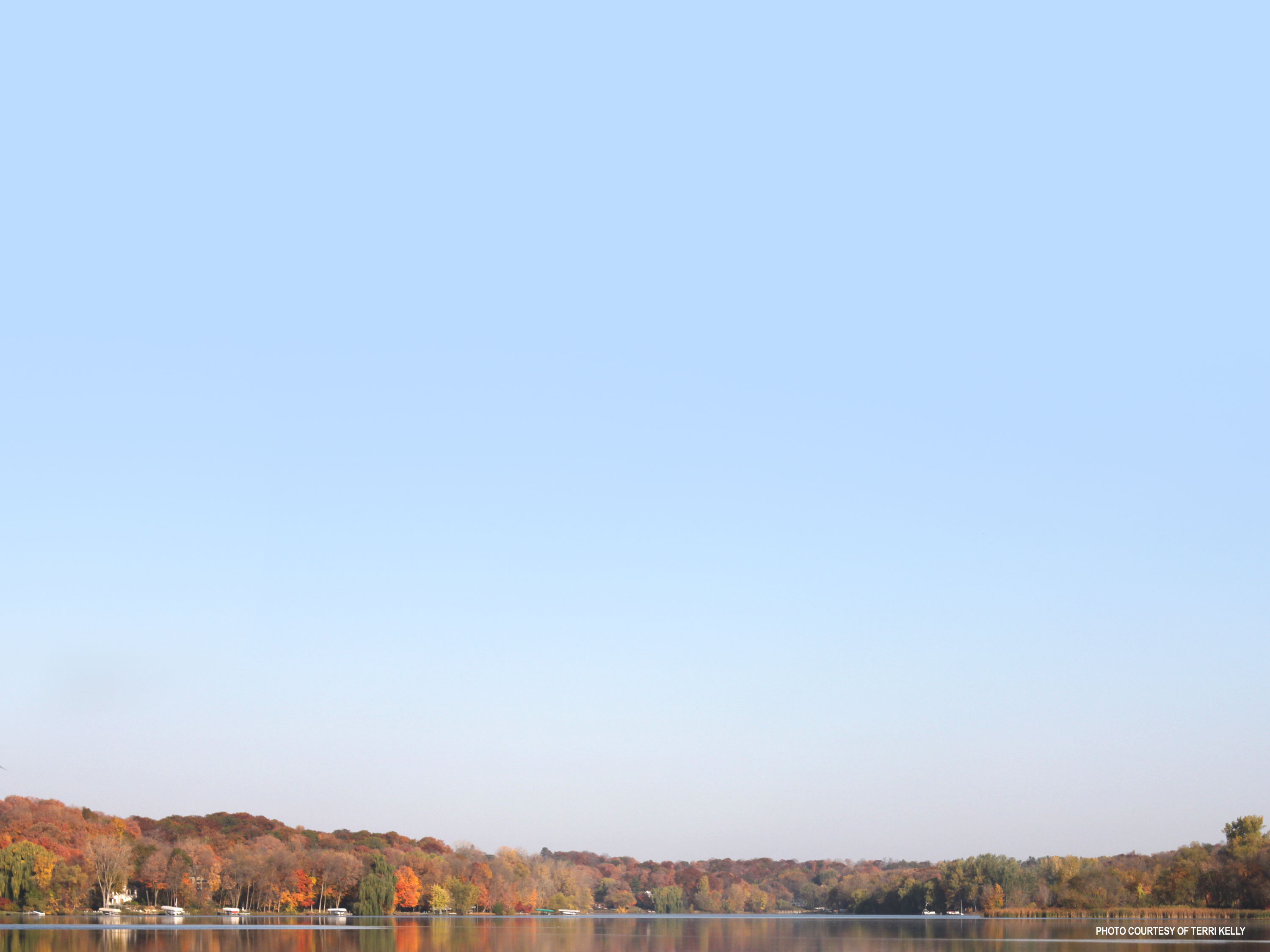 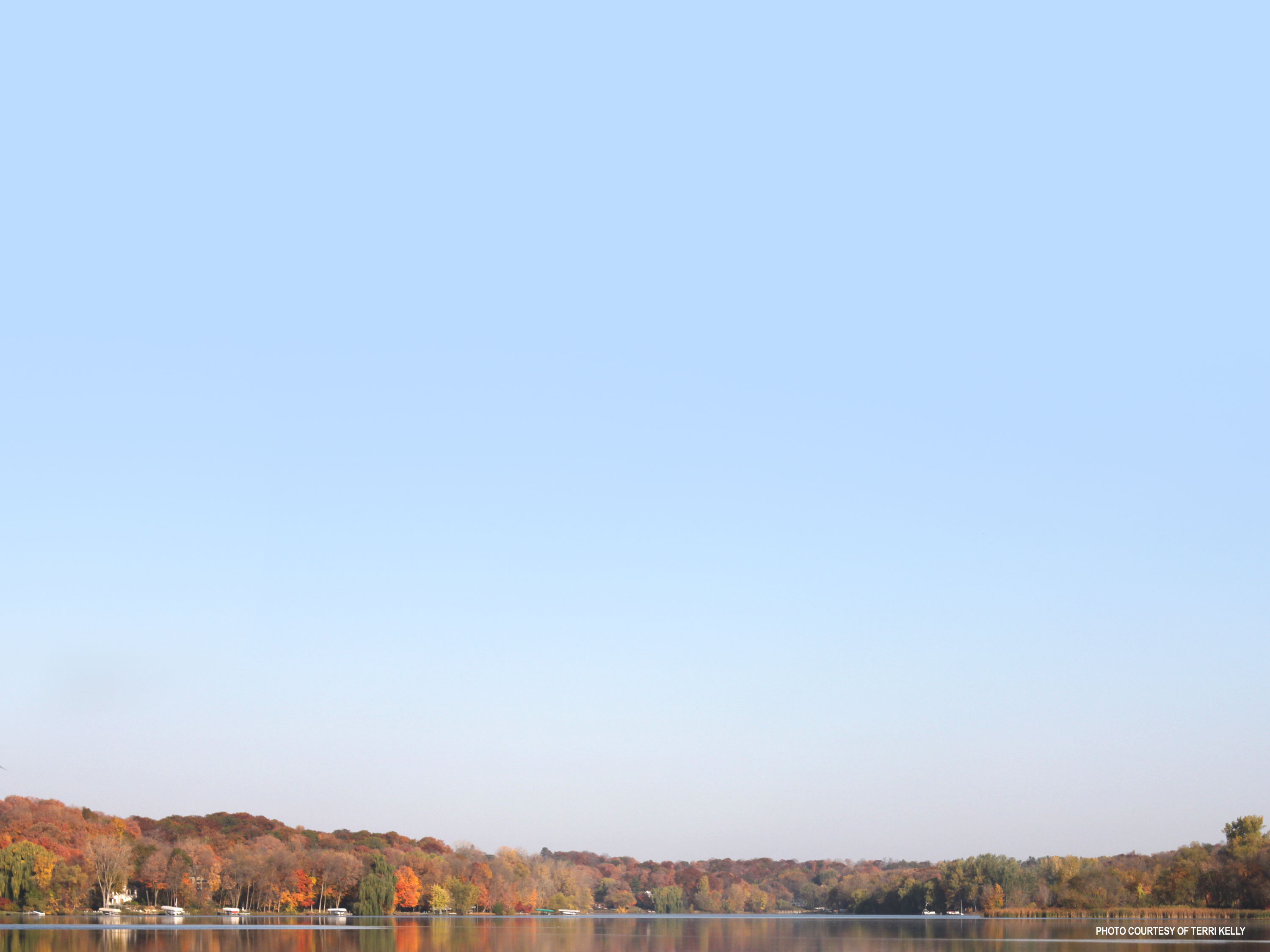 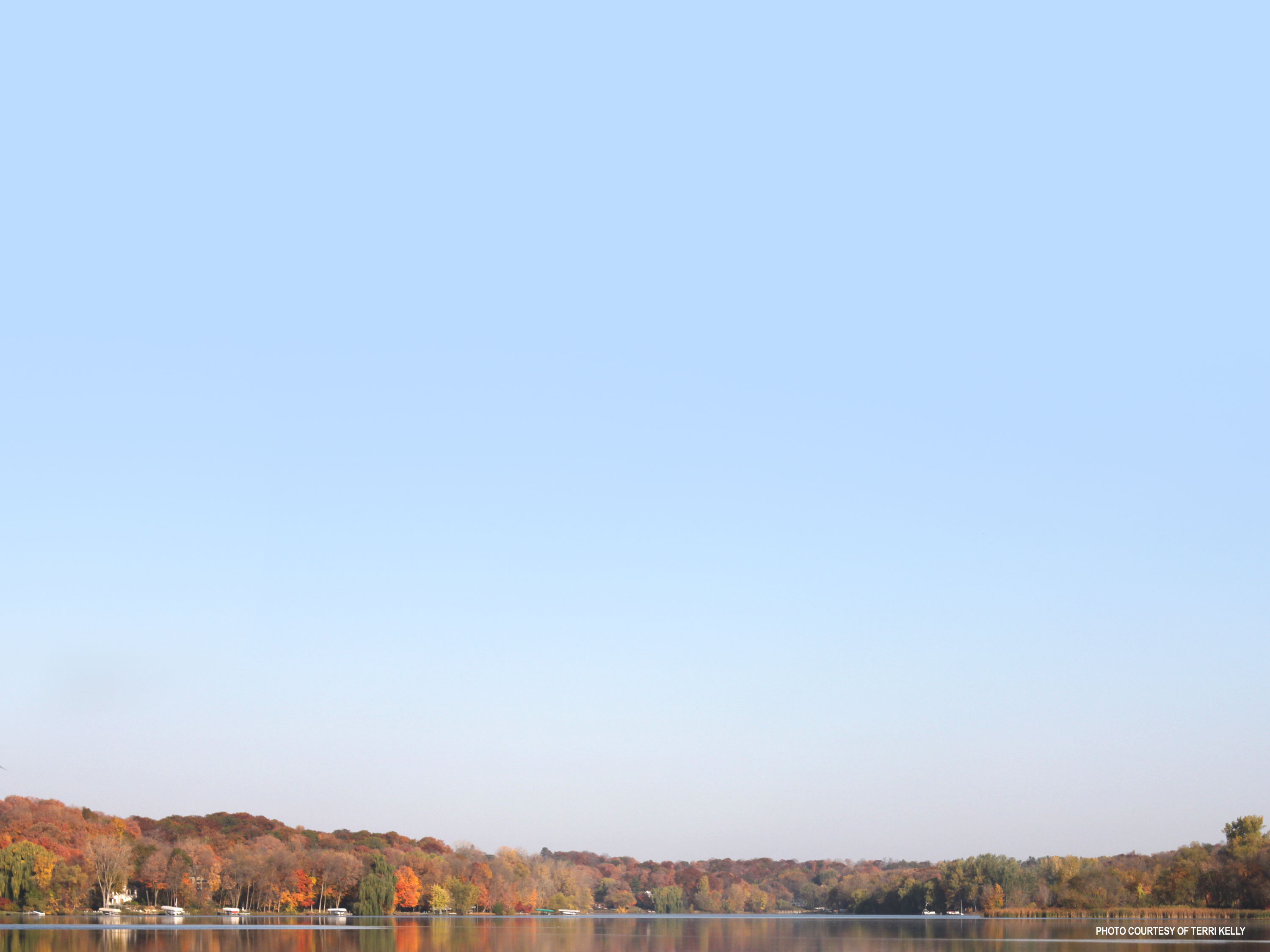 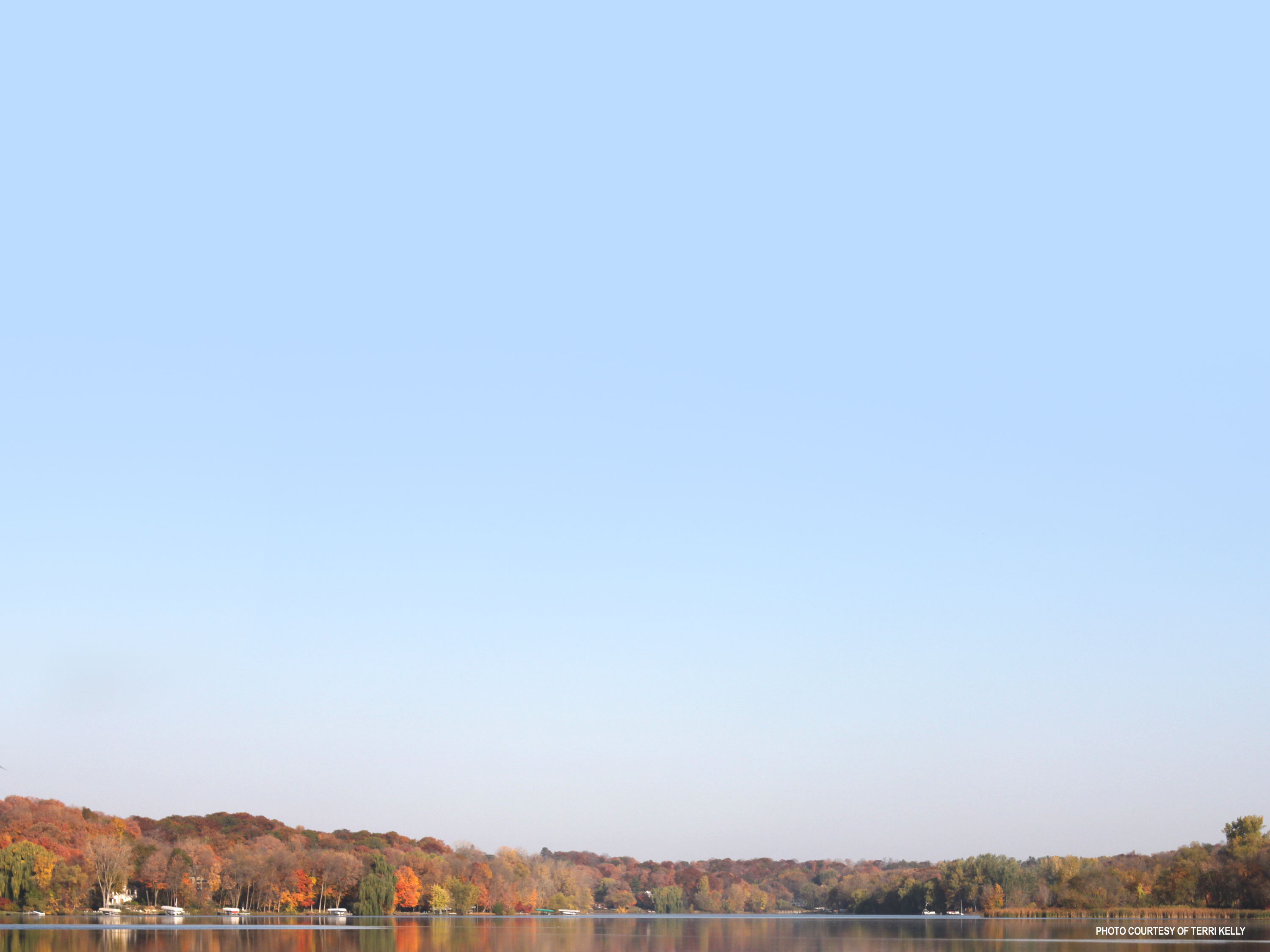 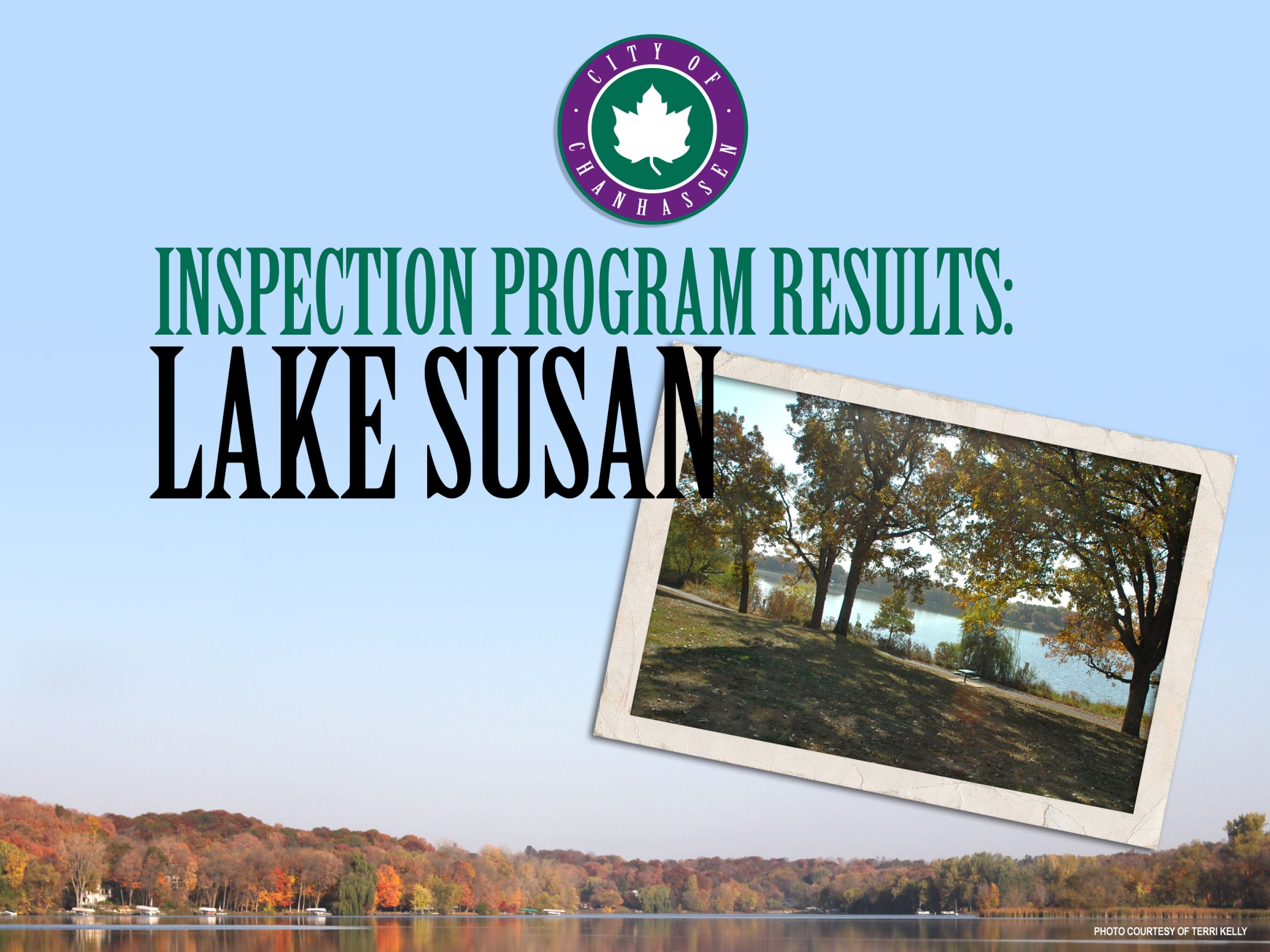 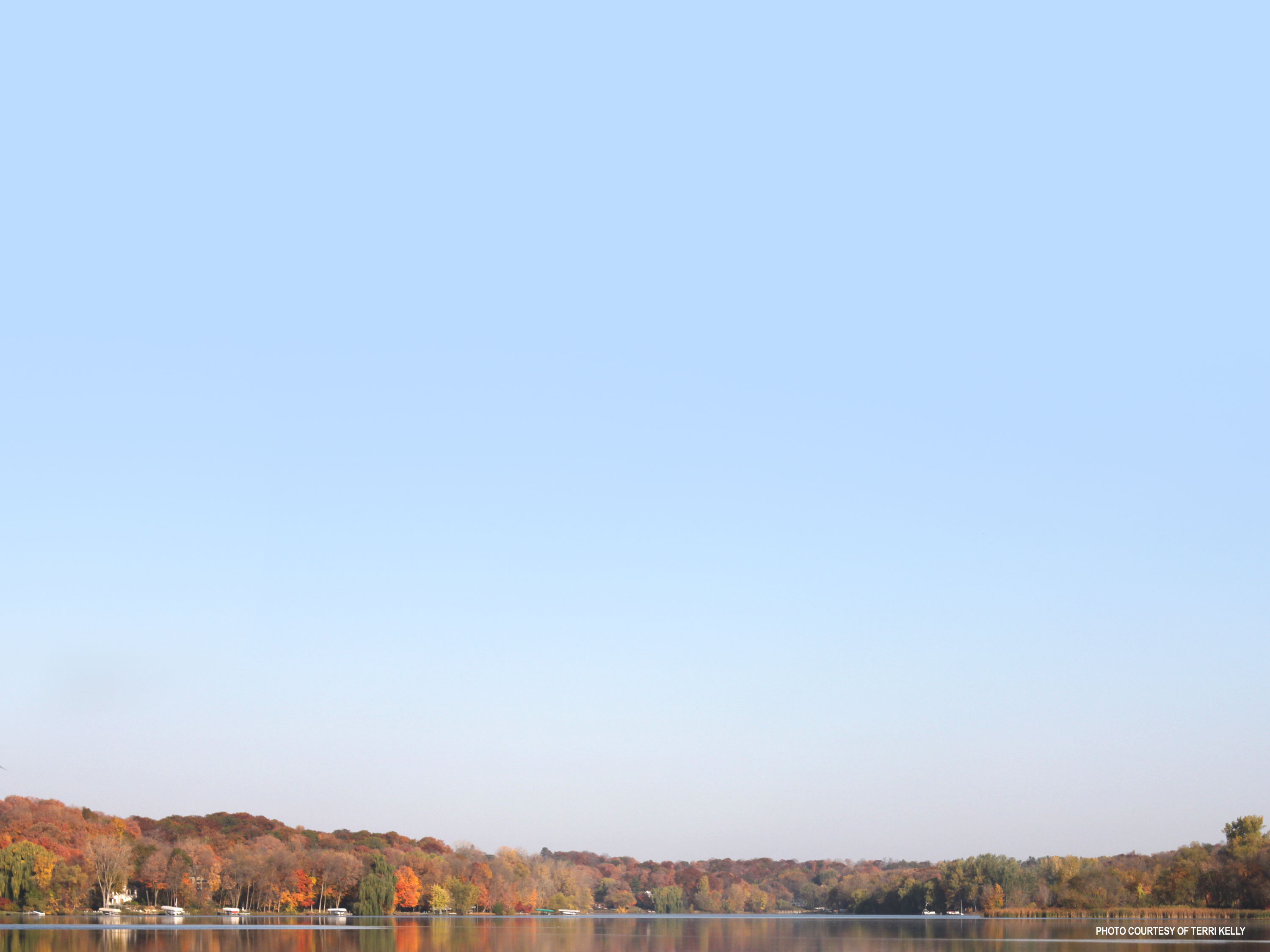 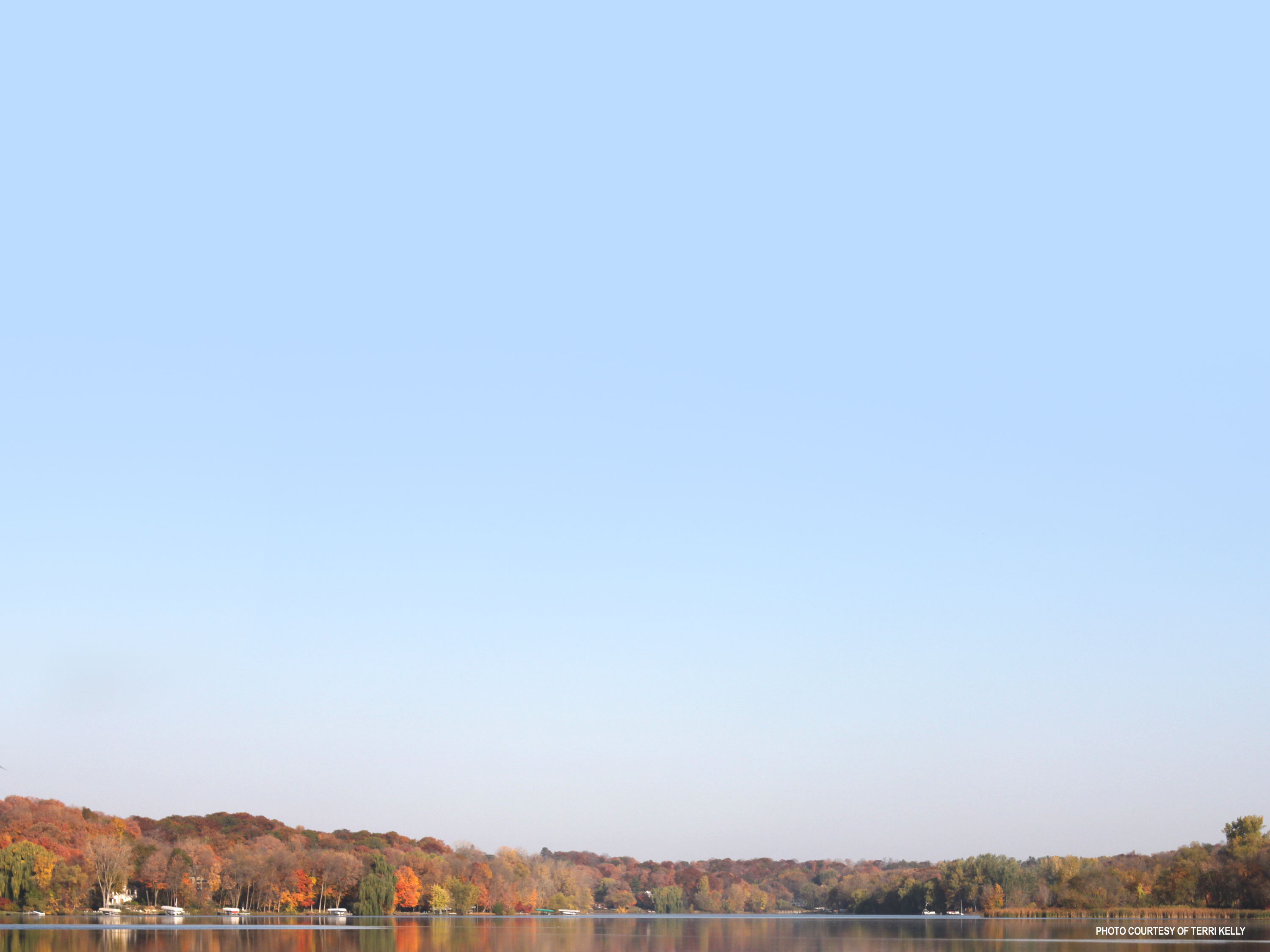 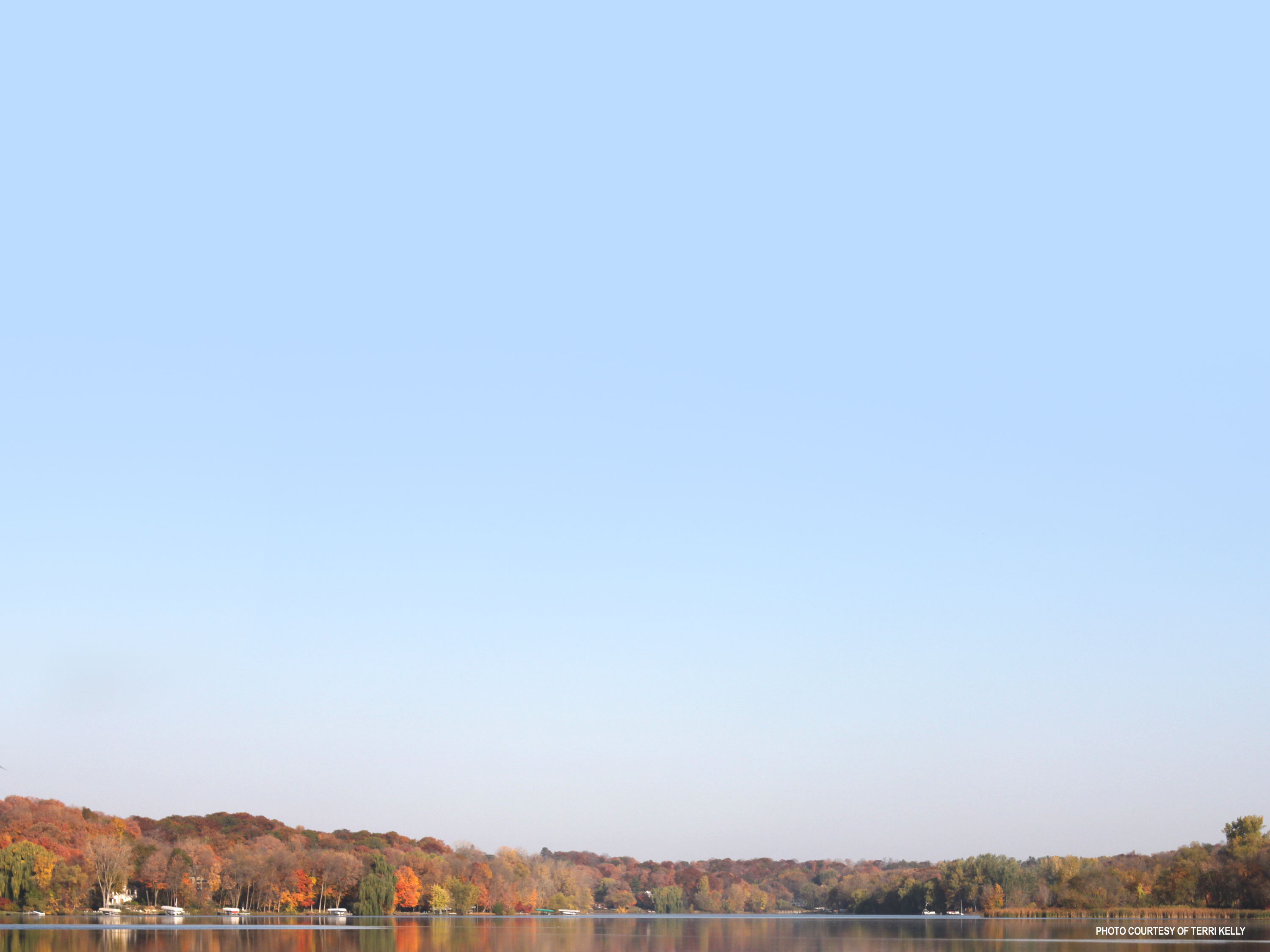 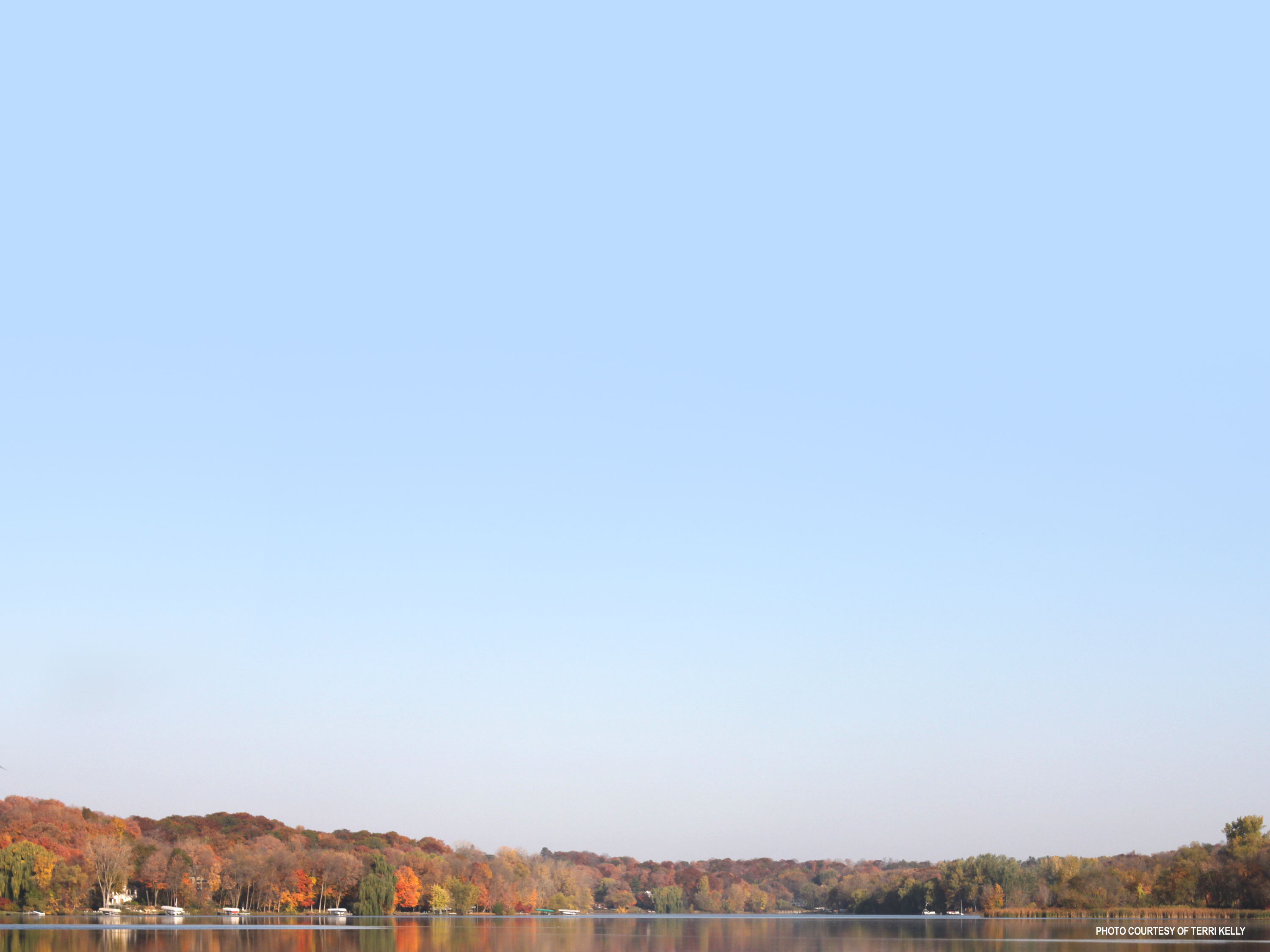 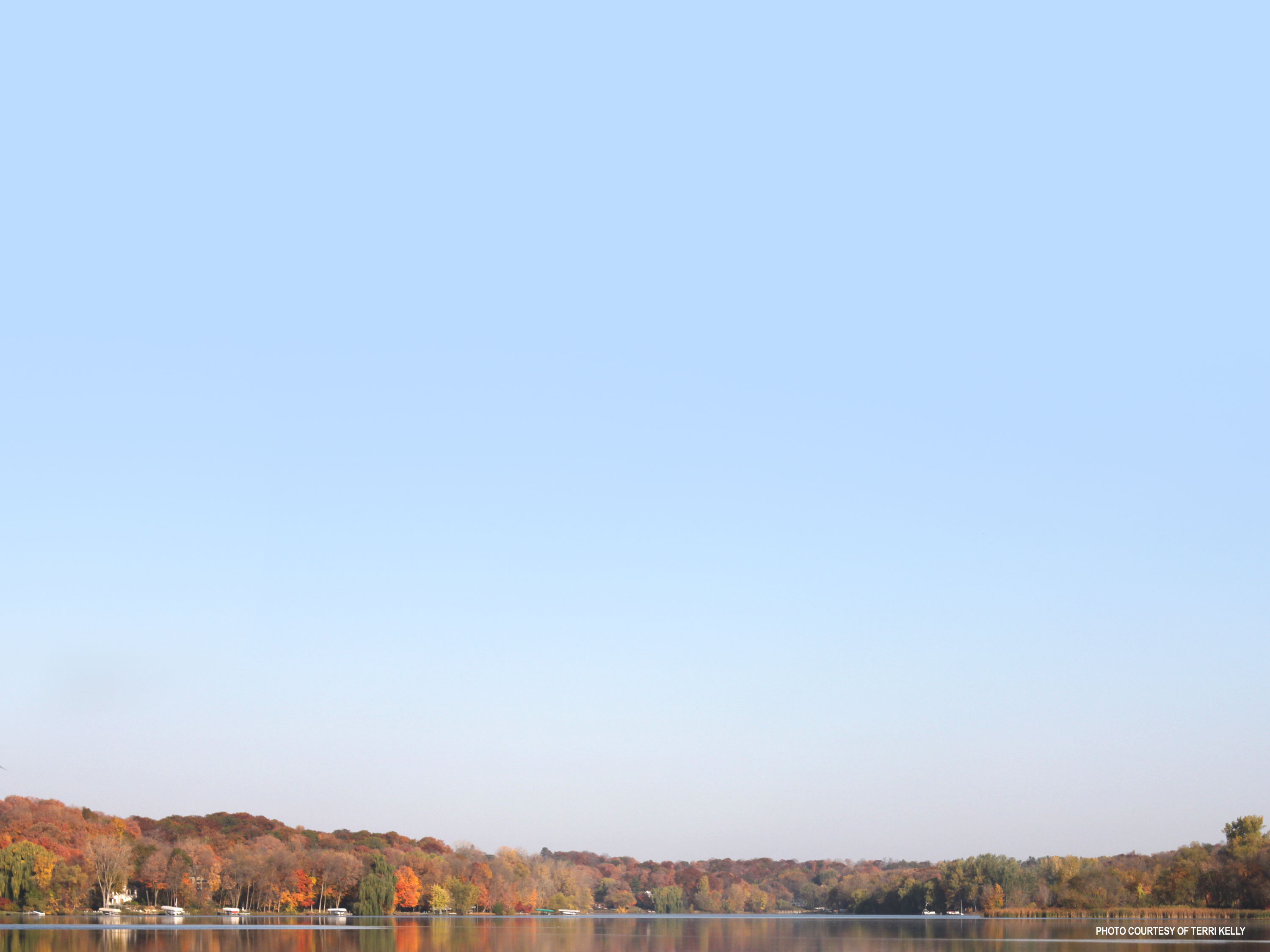 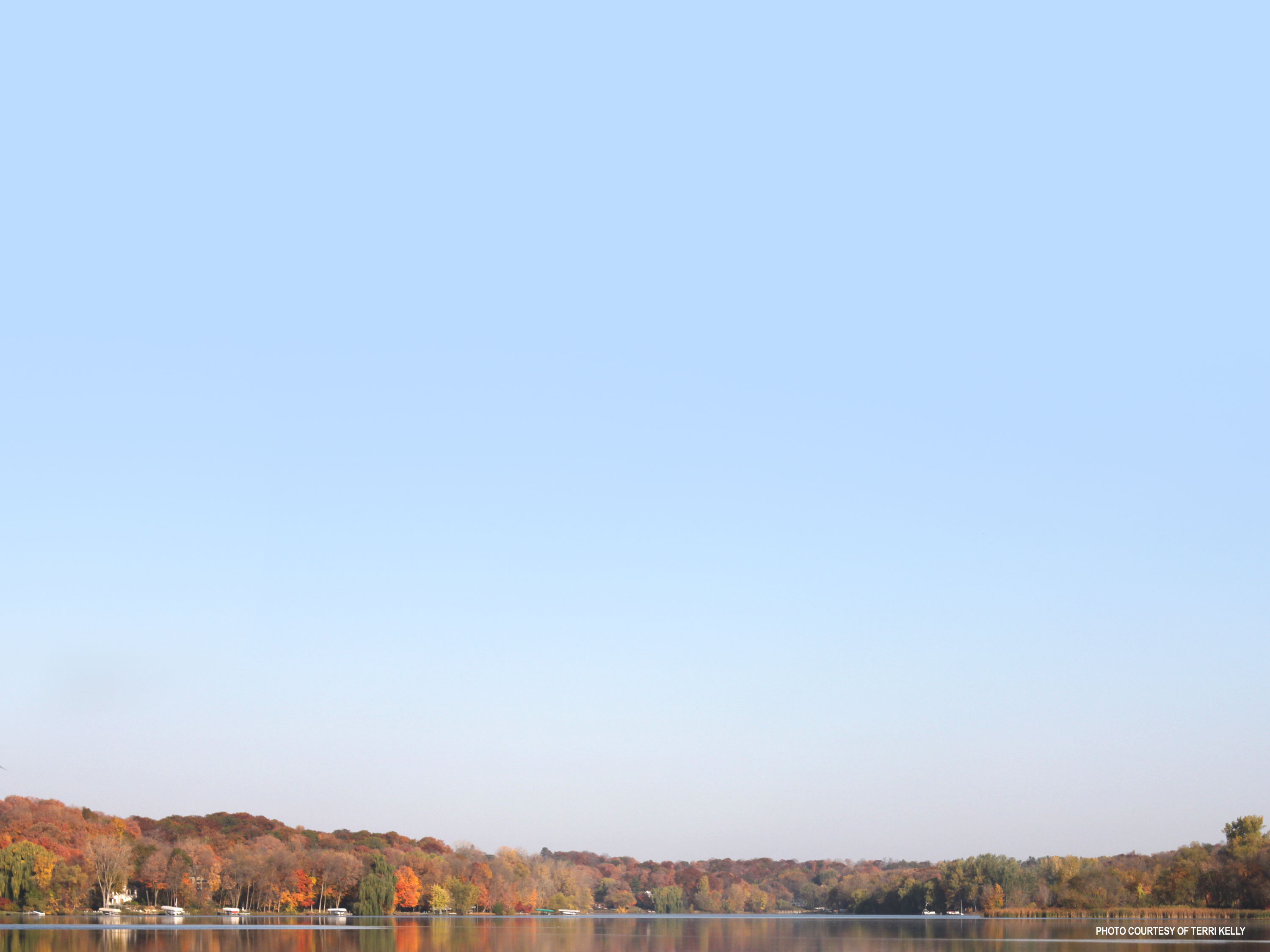 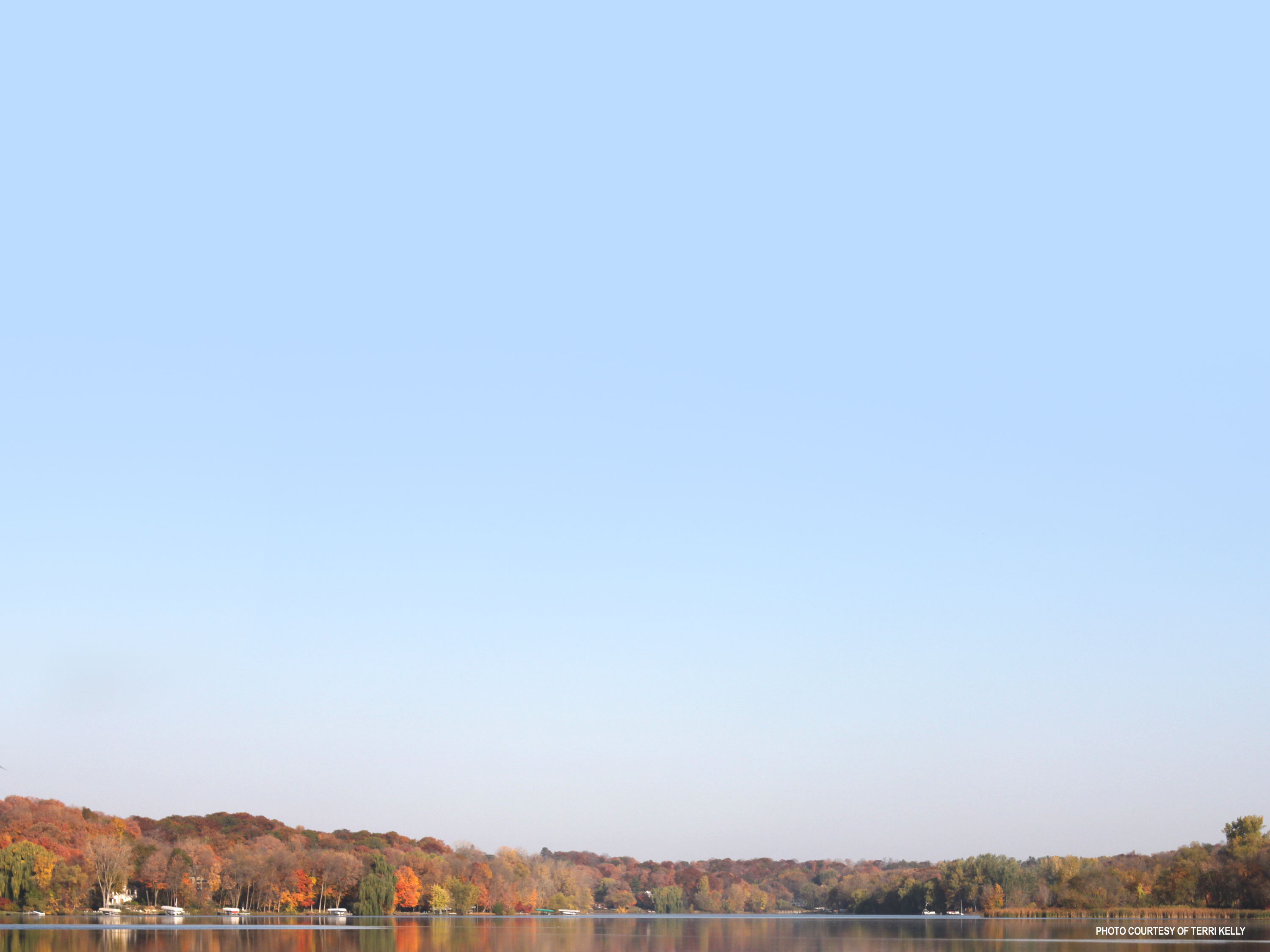 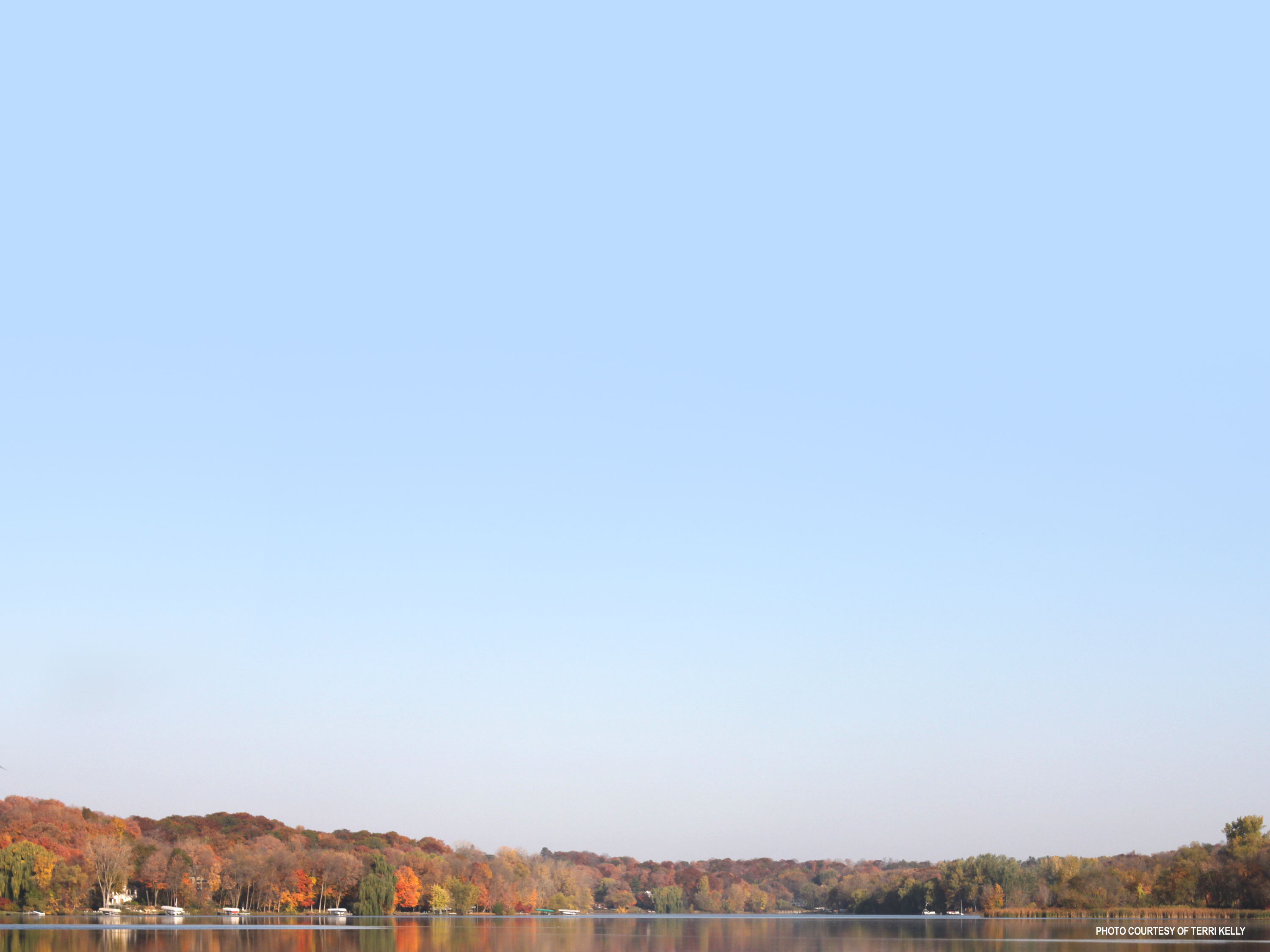 Program - Inspections by Time of Day
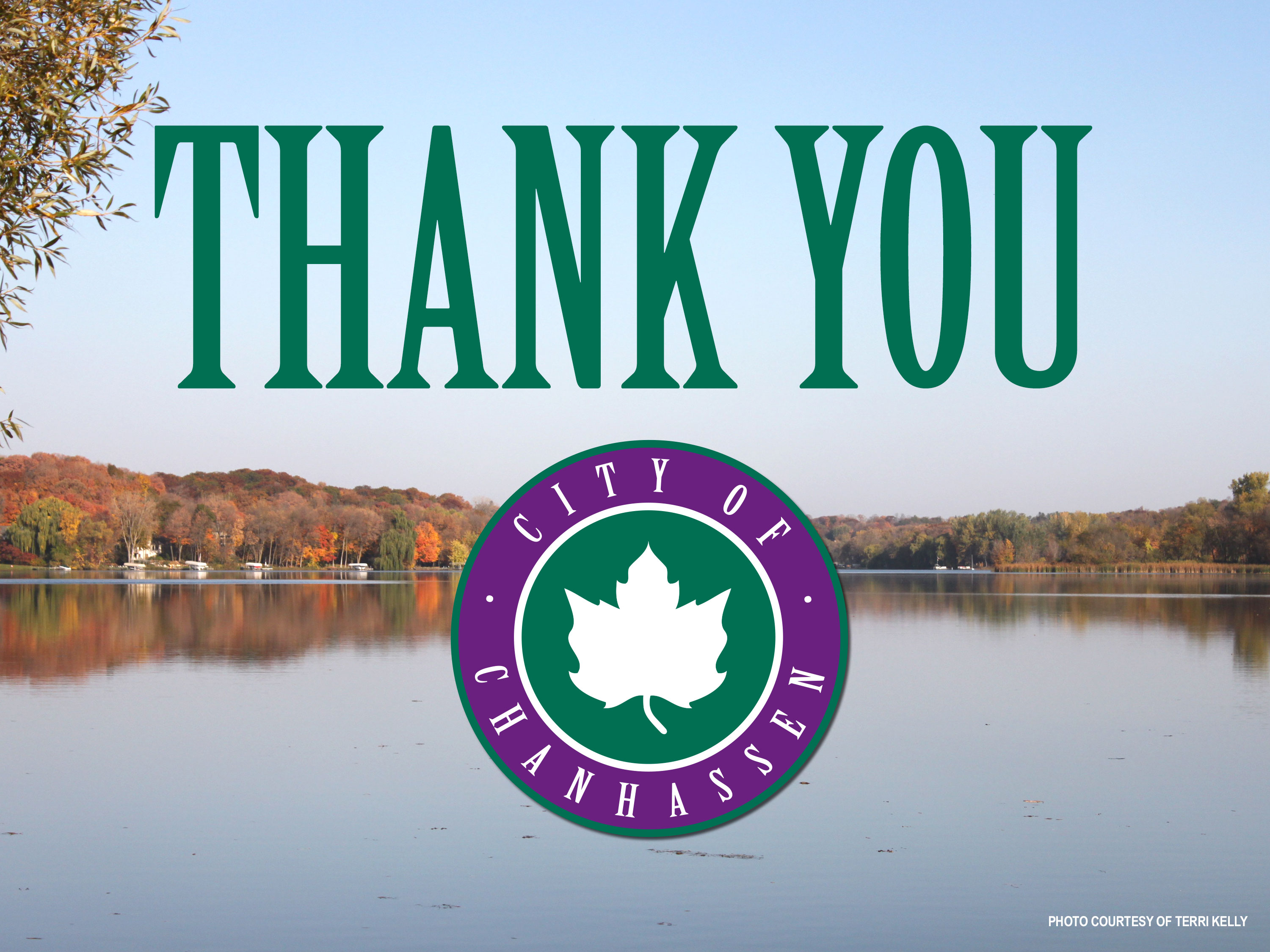